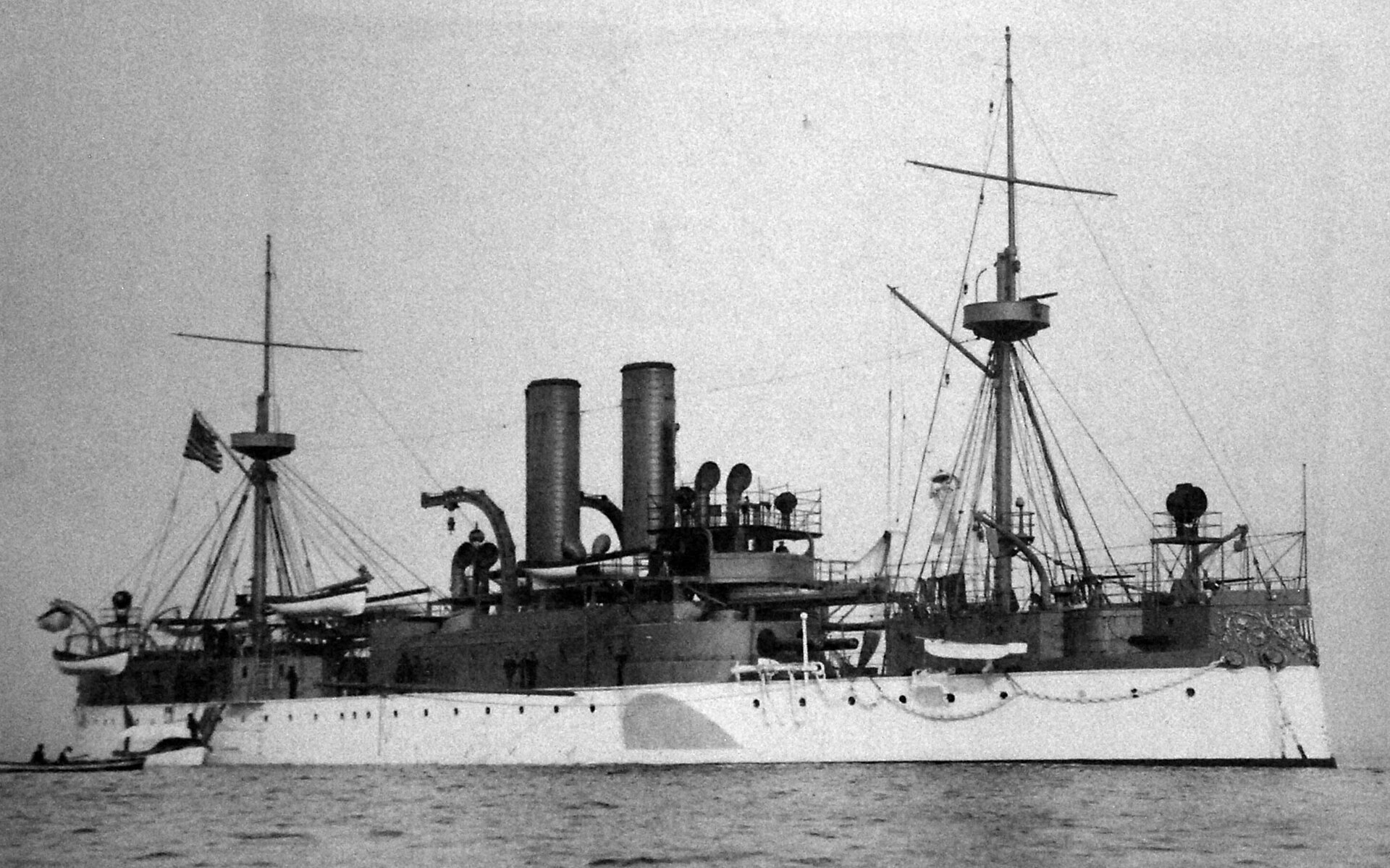 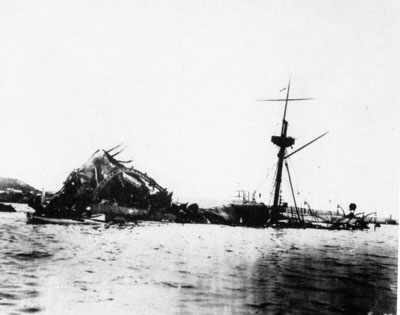 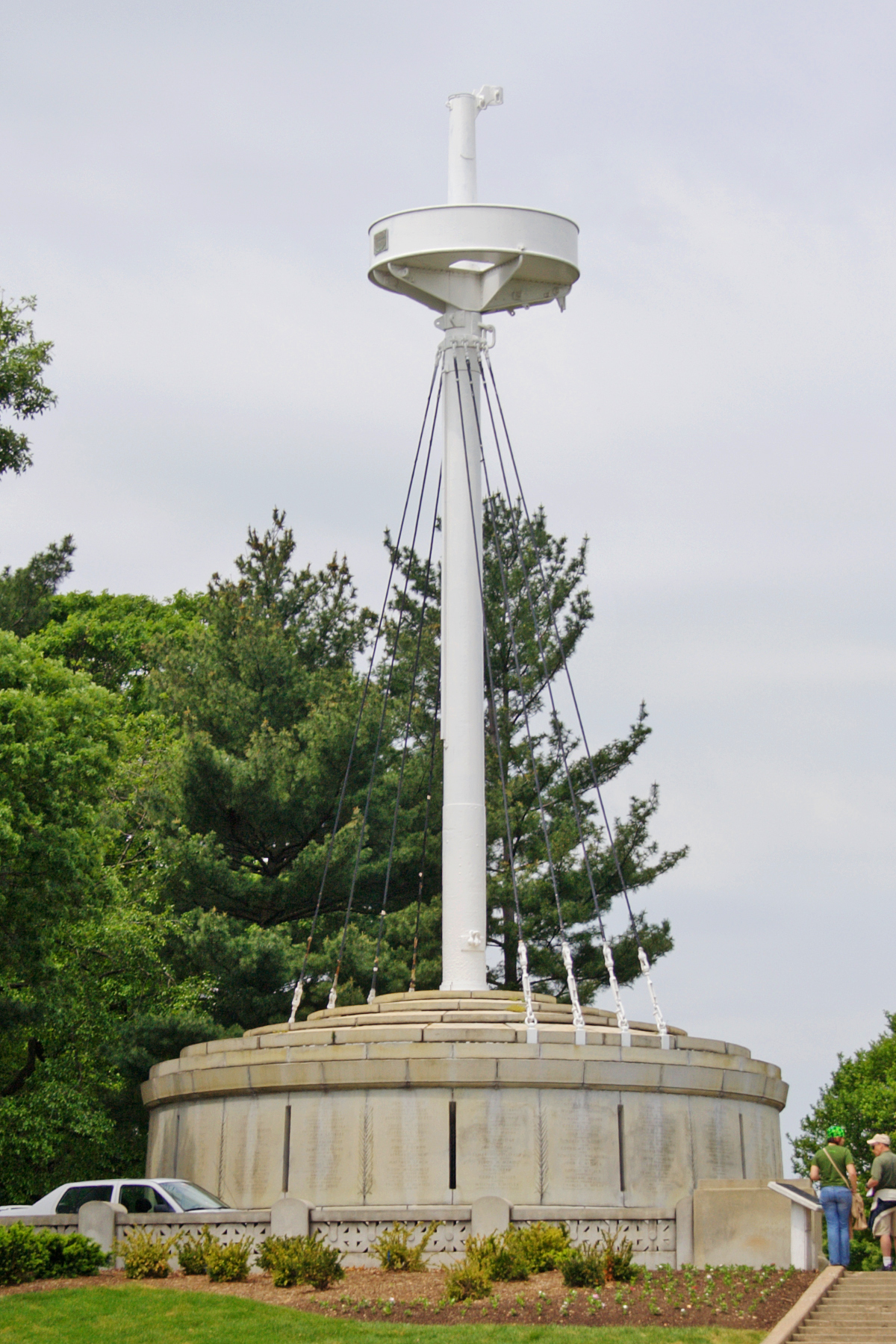 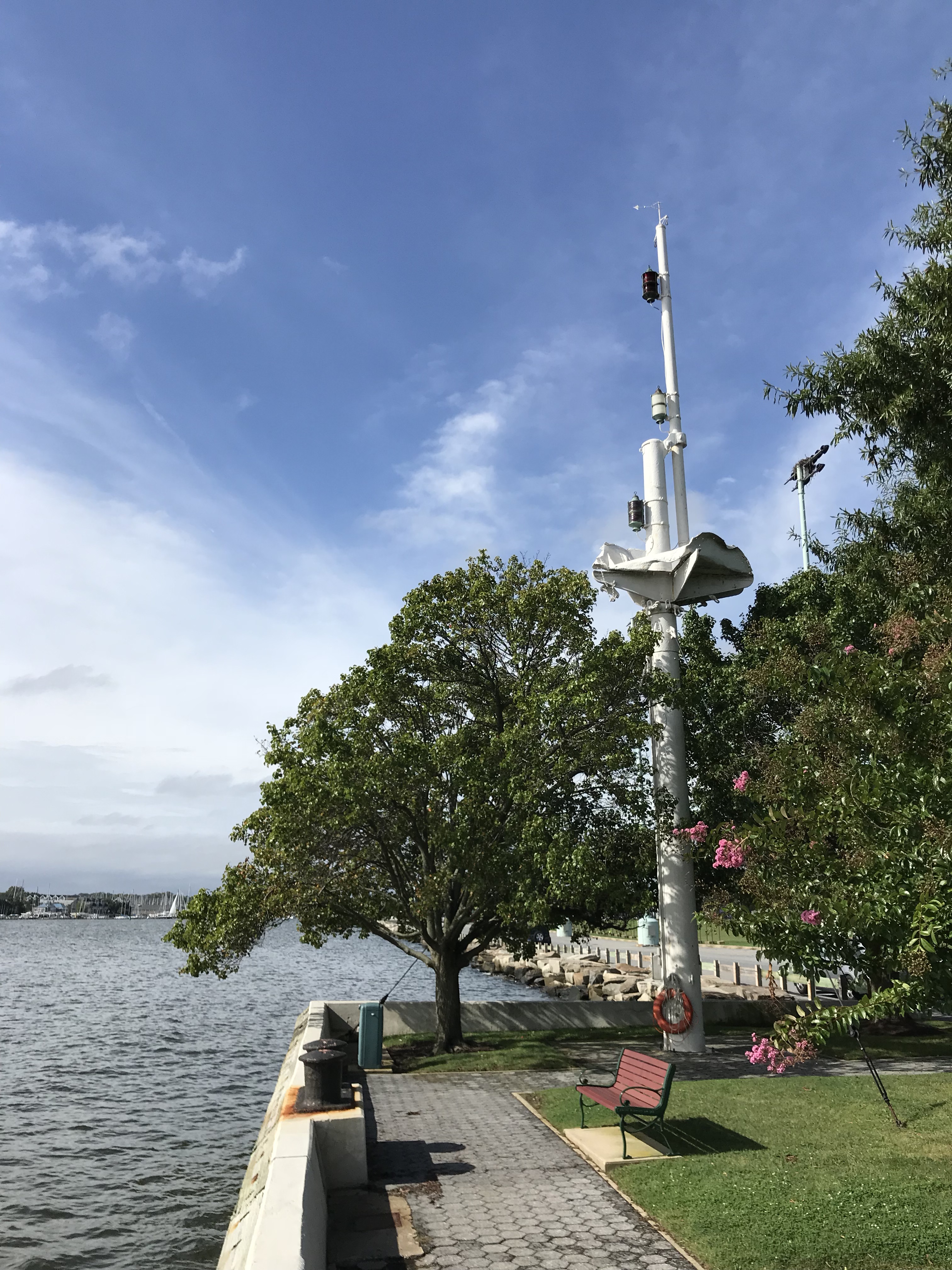 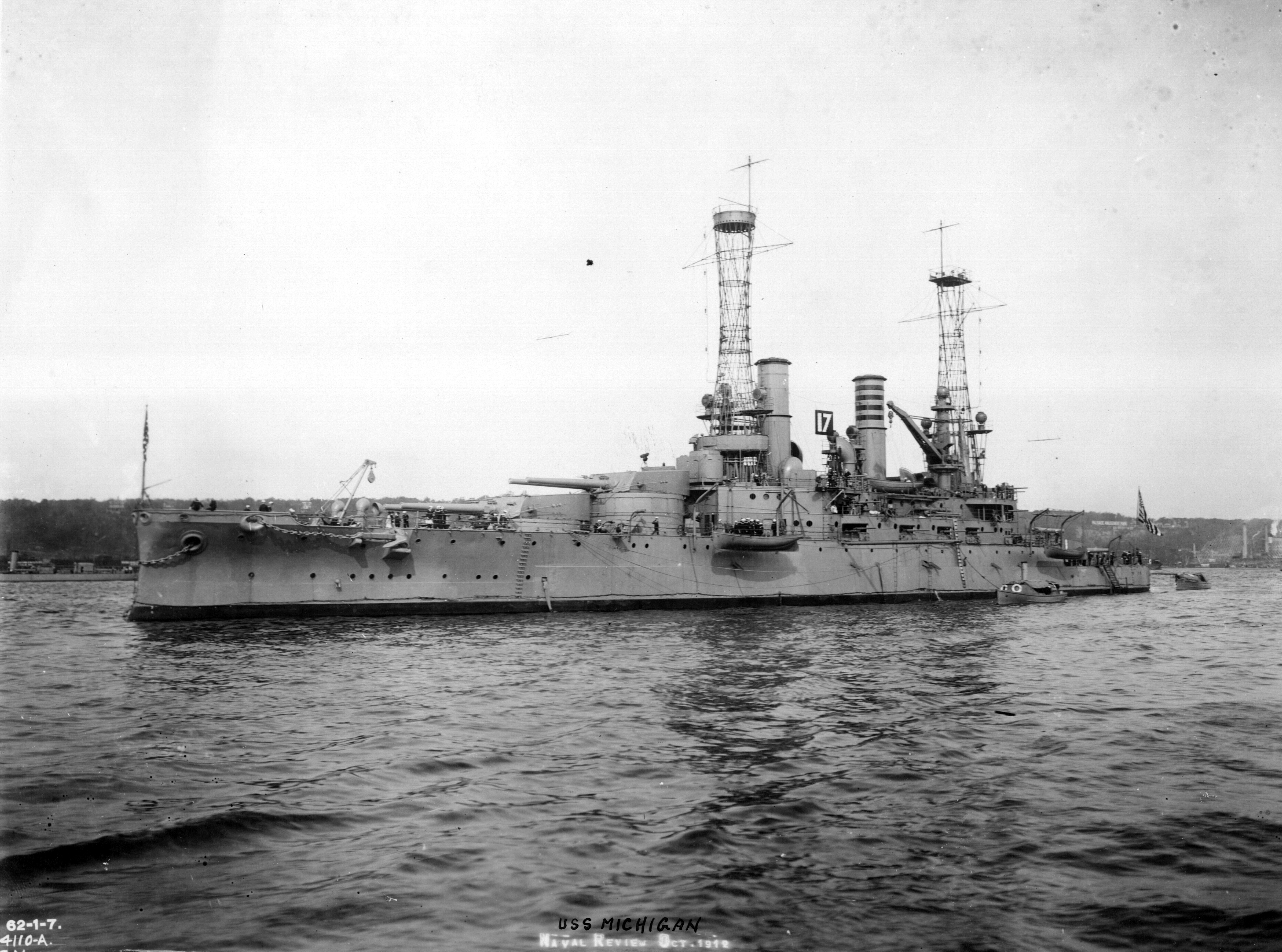 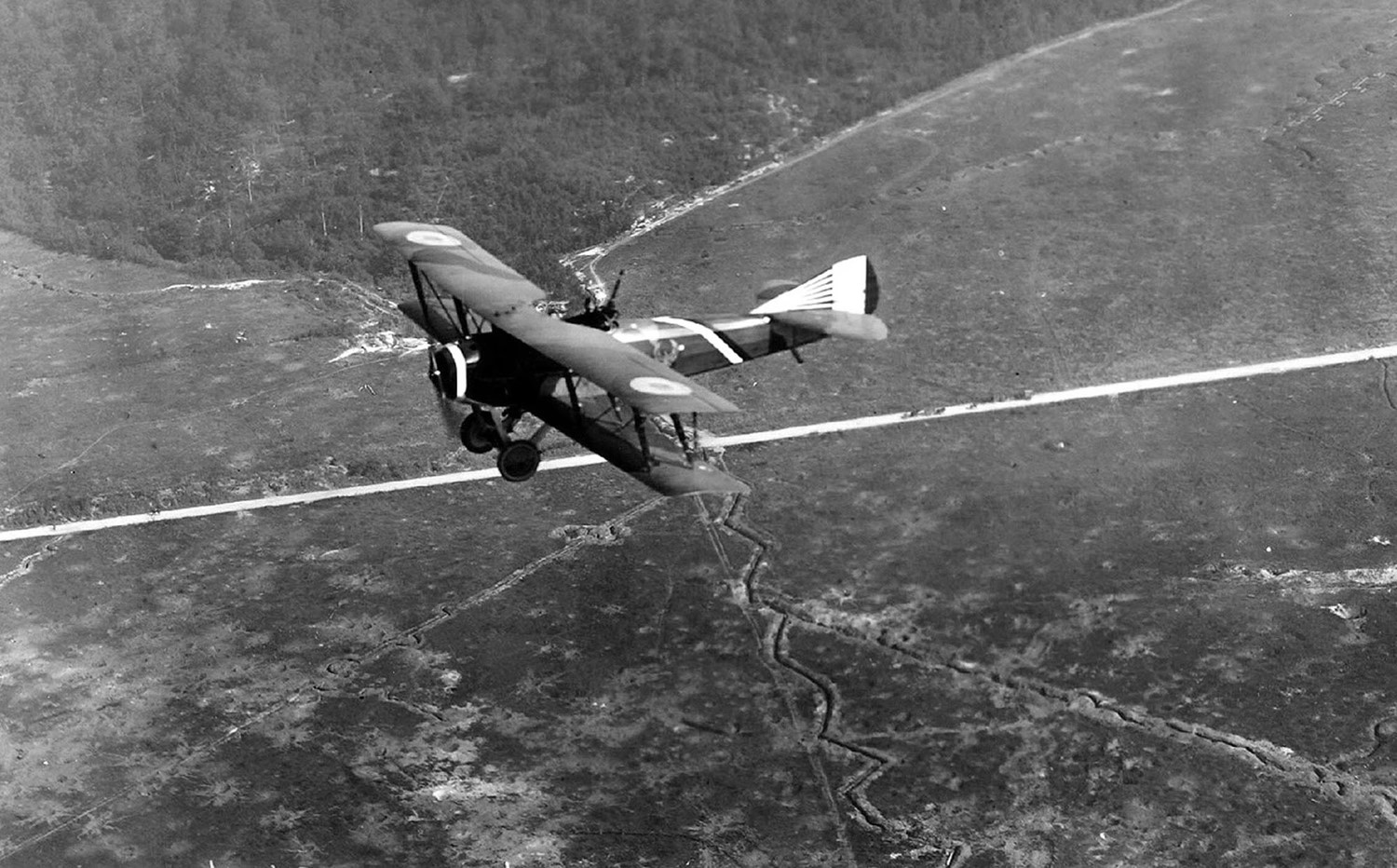 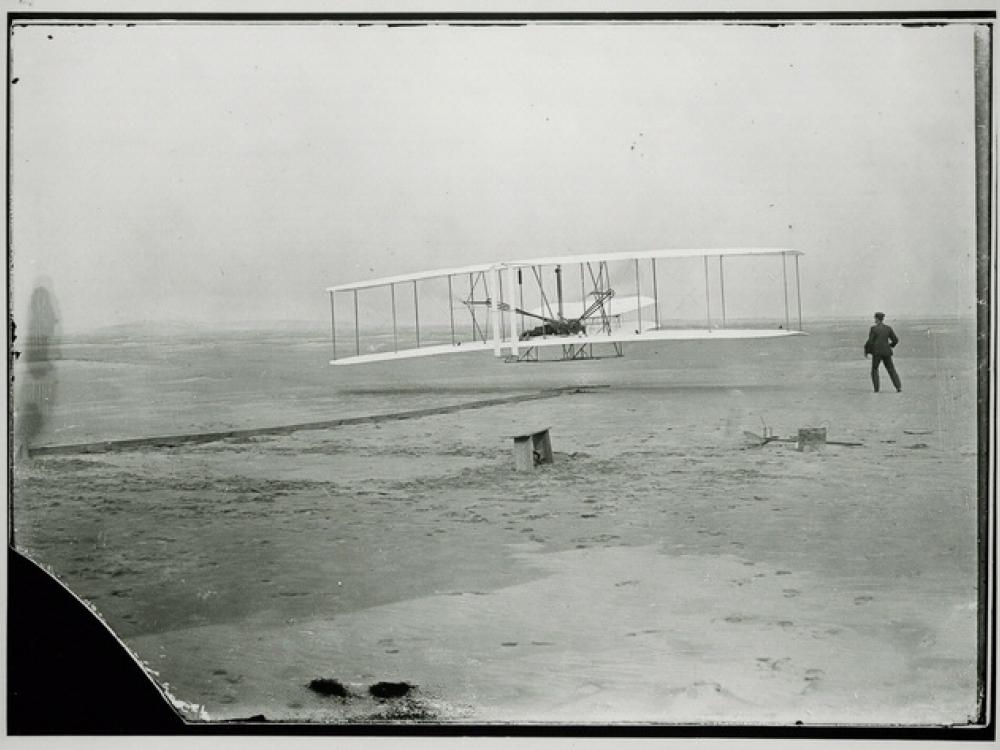 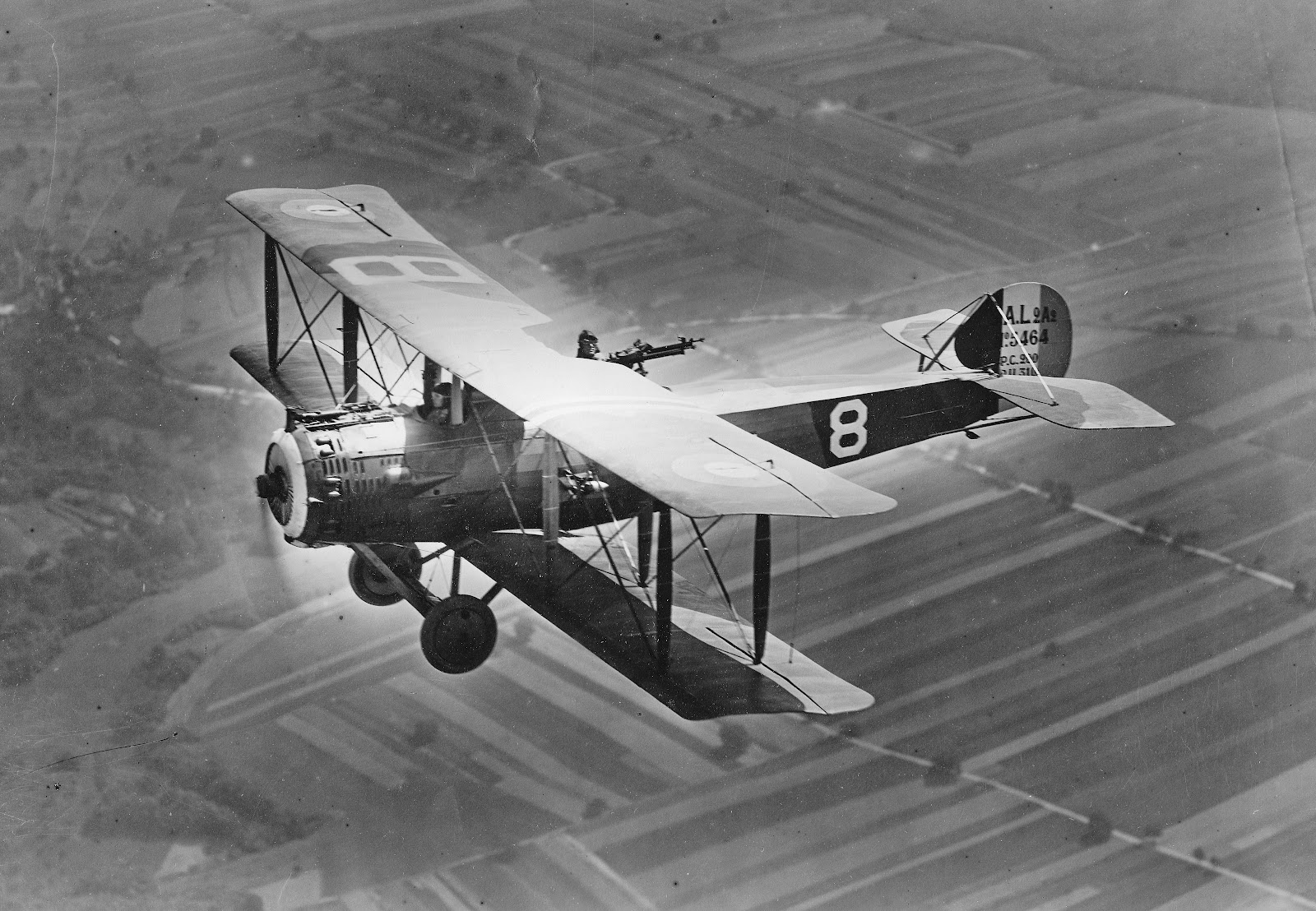 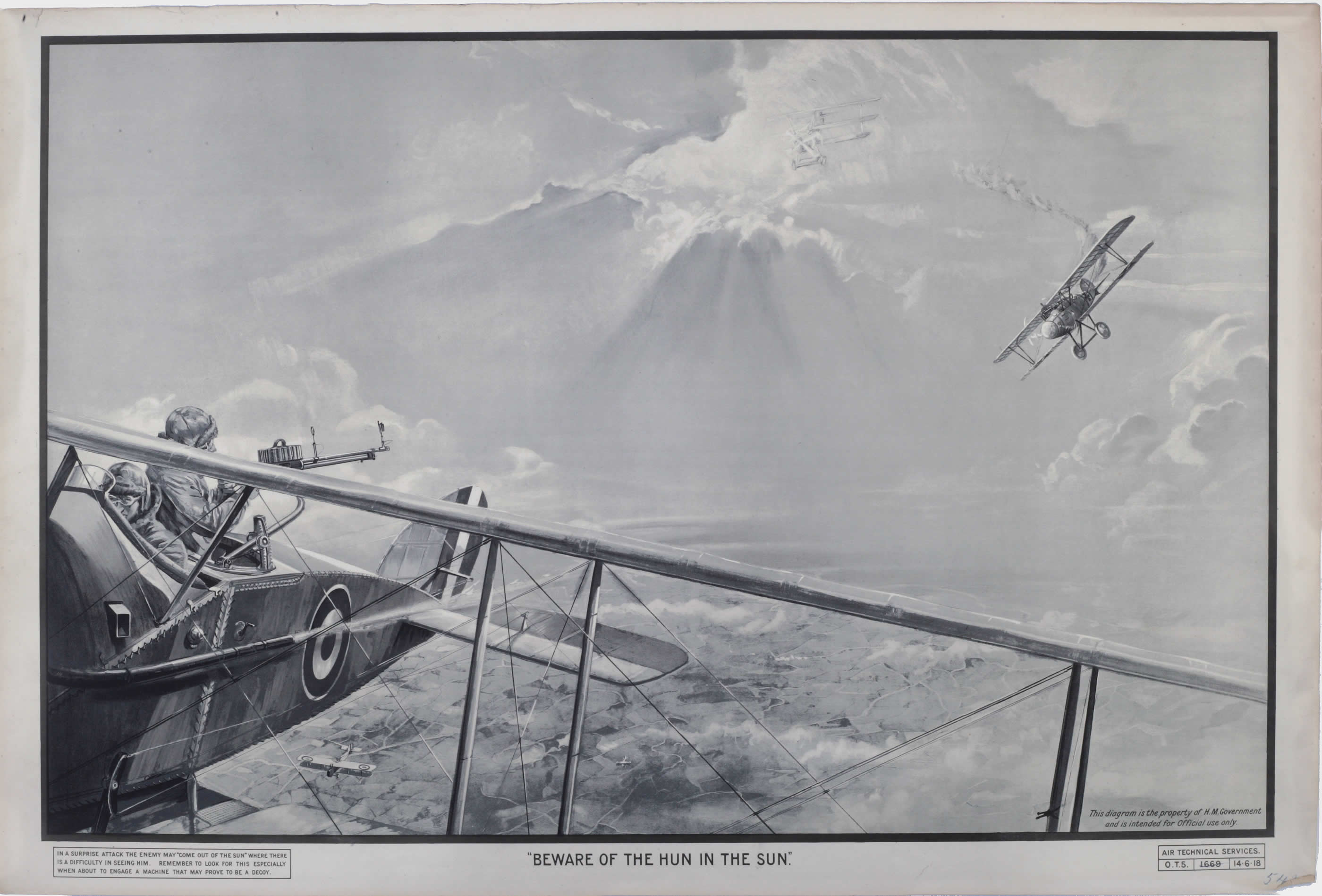 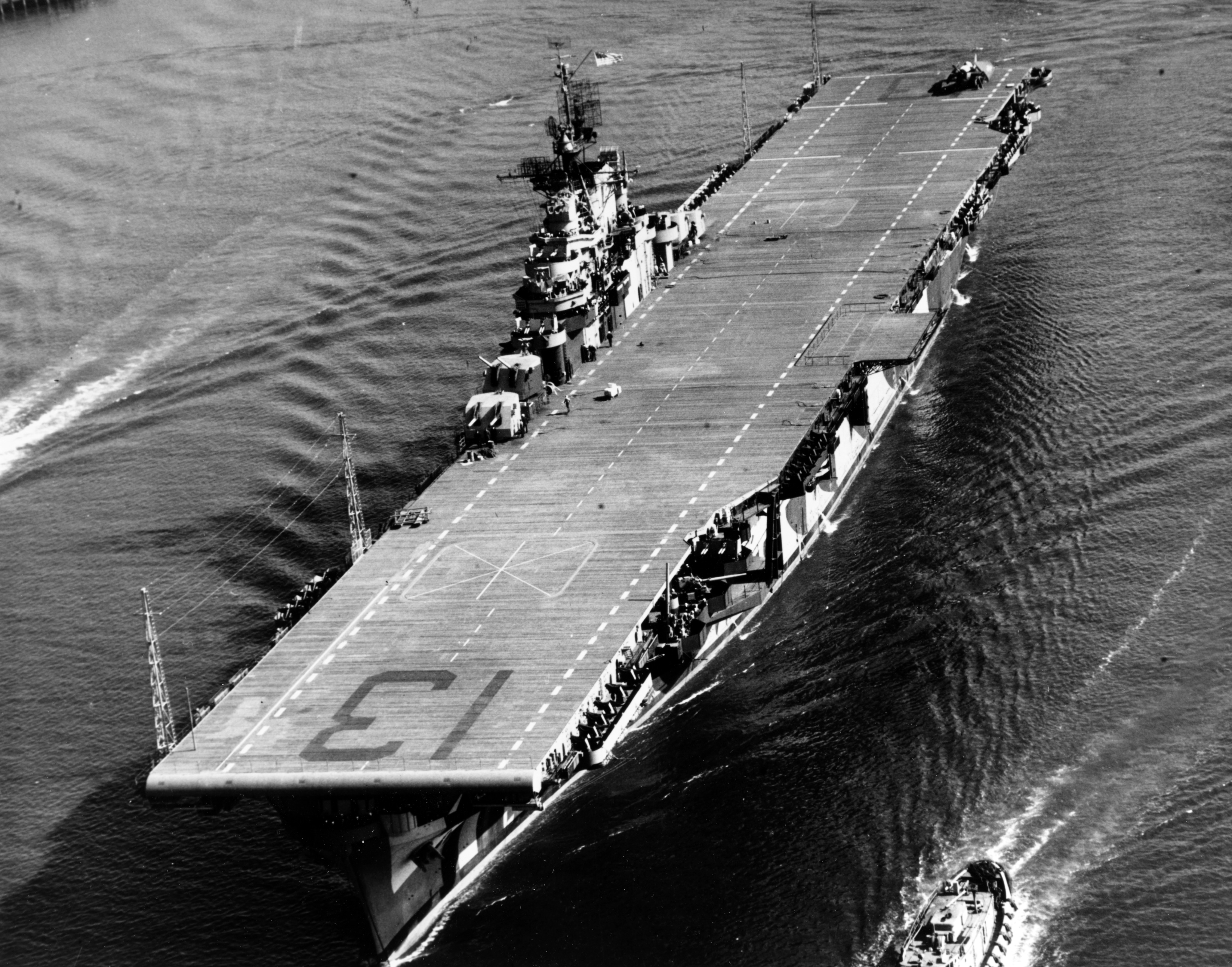 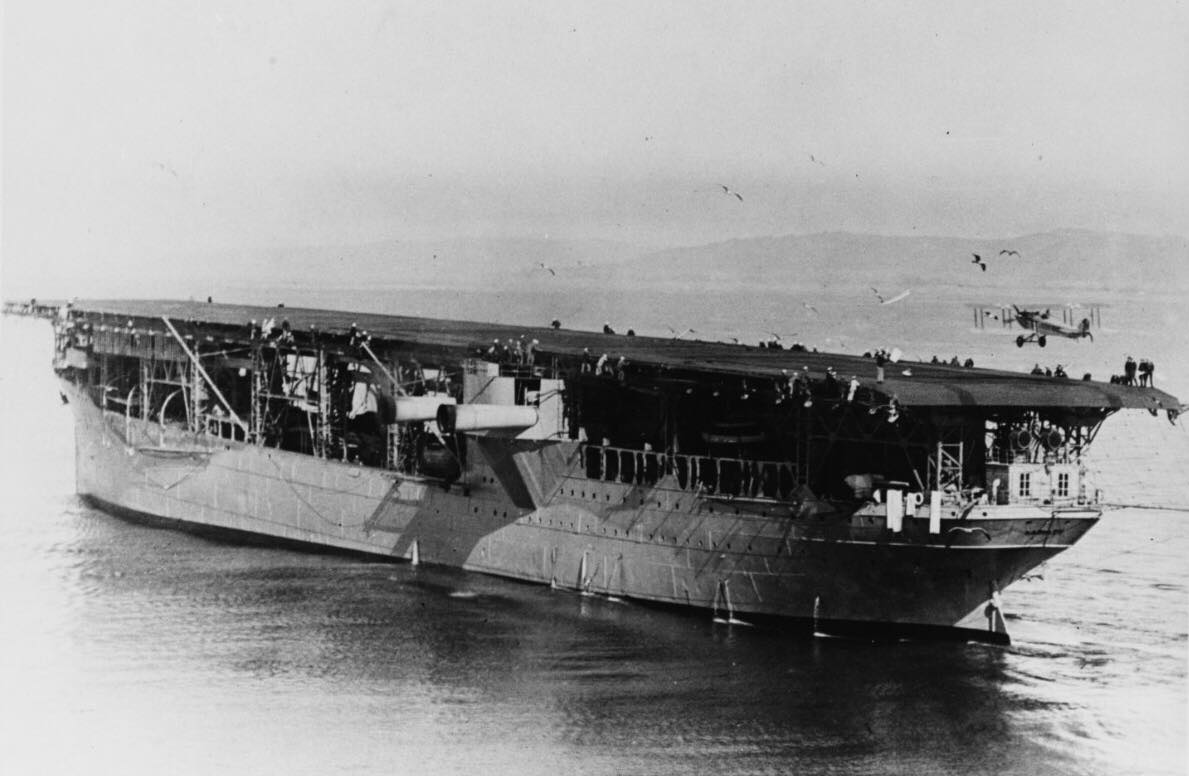 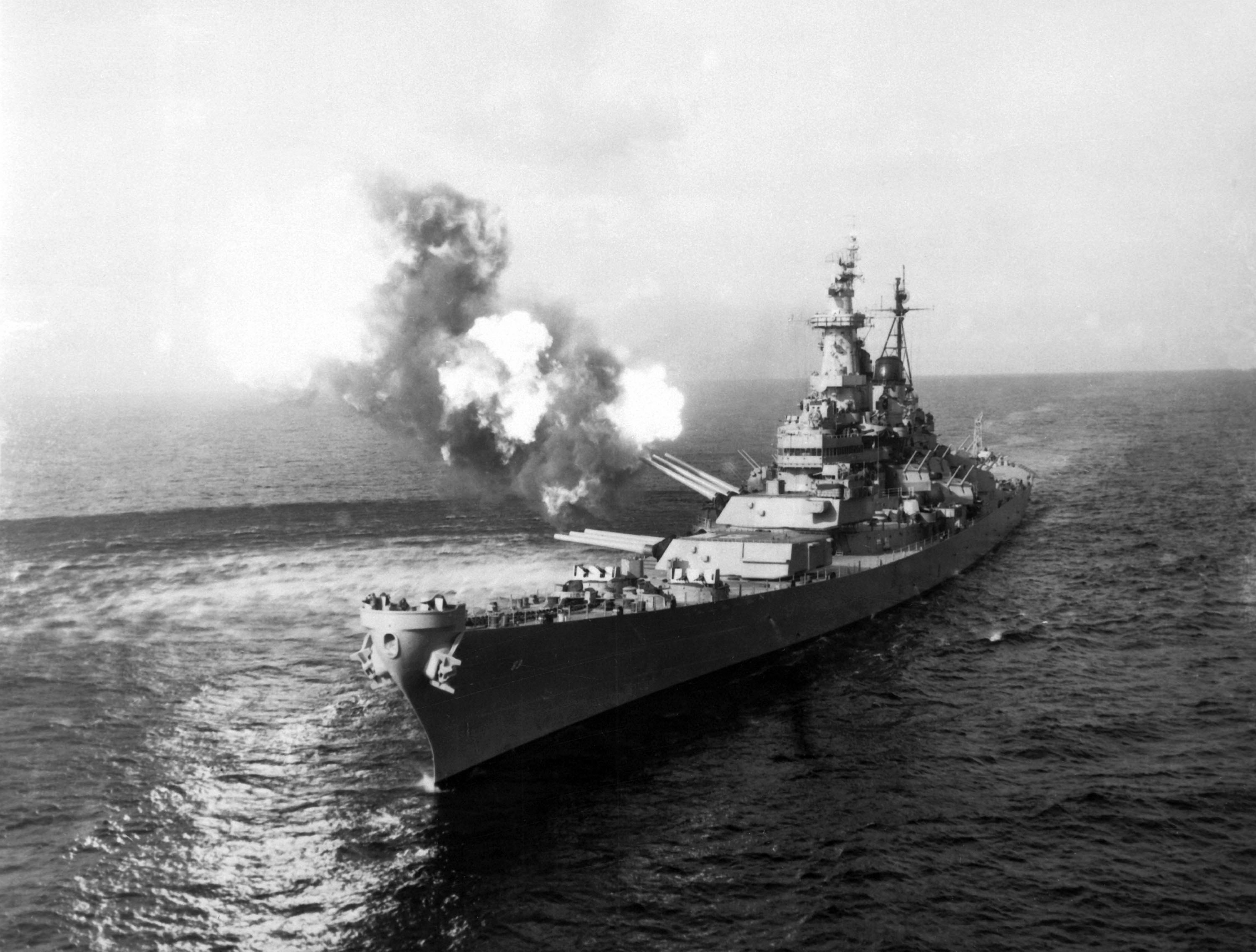 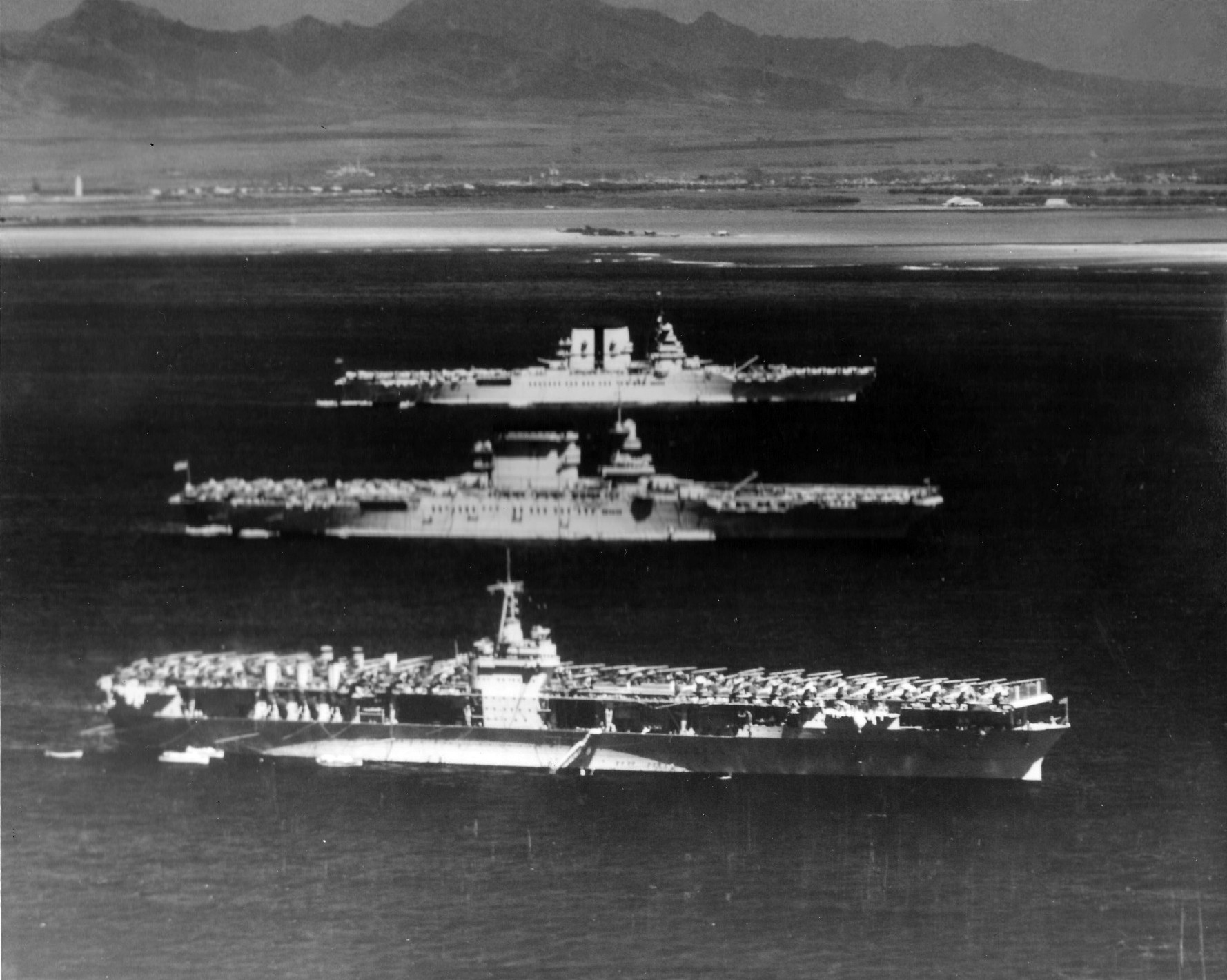 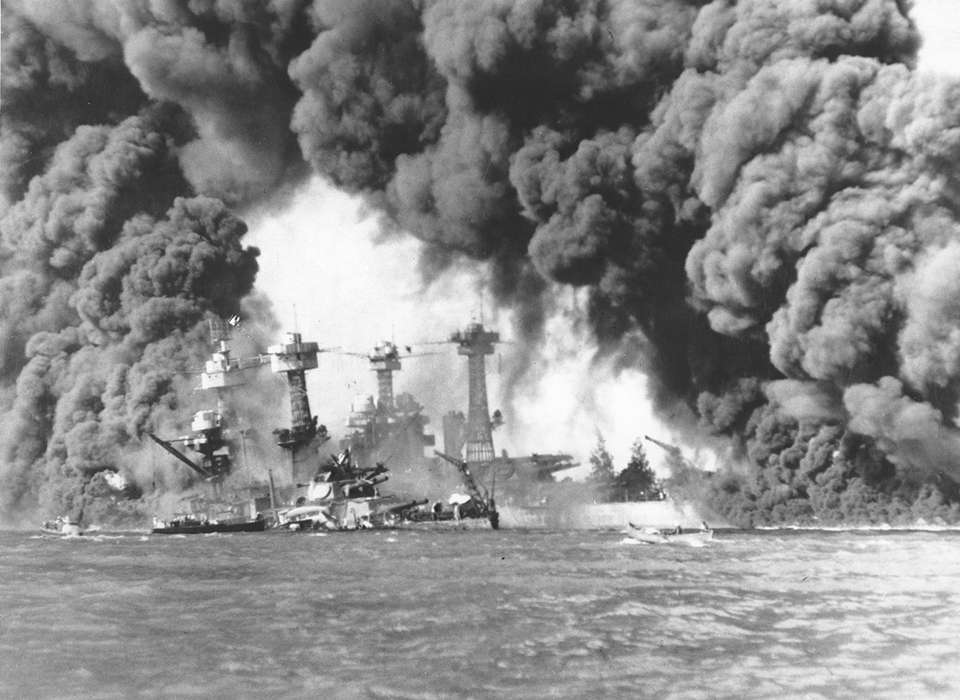 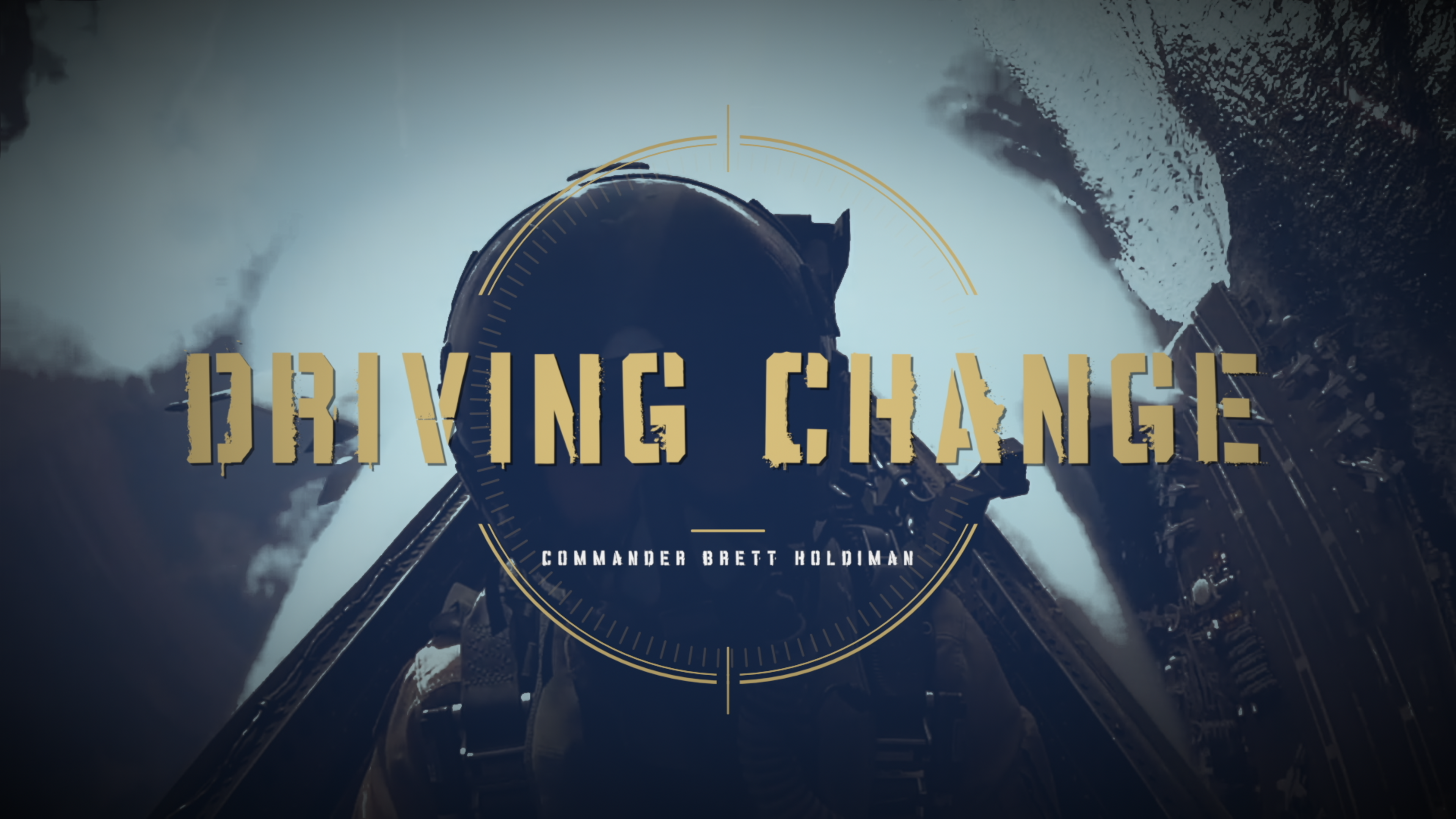 There is nothing permanent except change.

				- Heraclitus
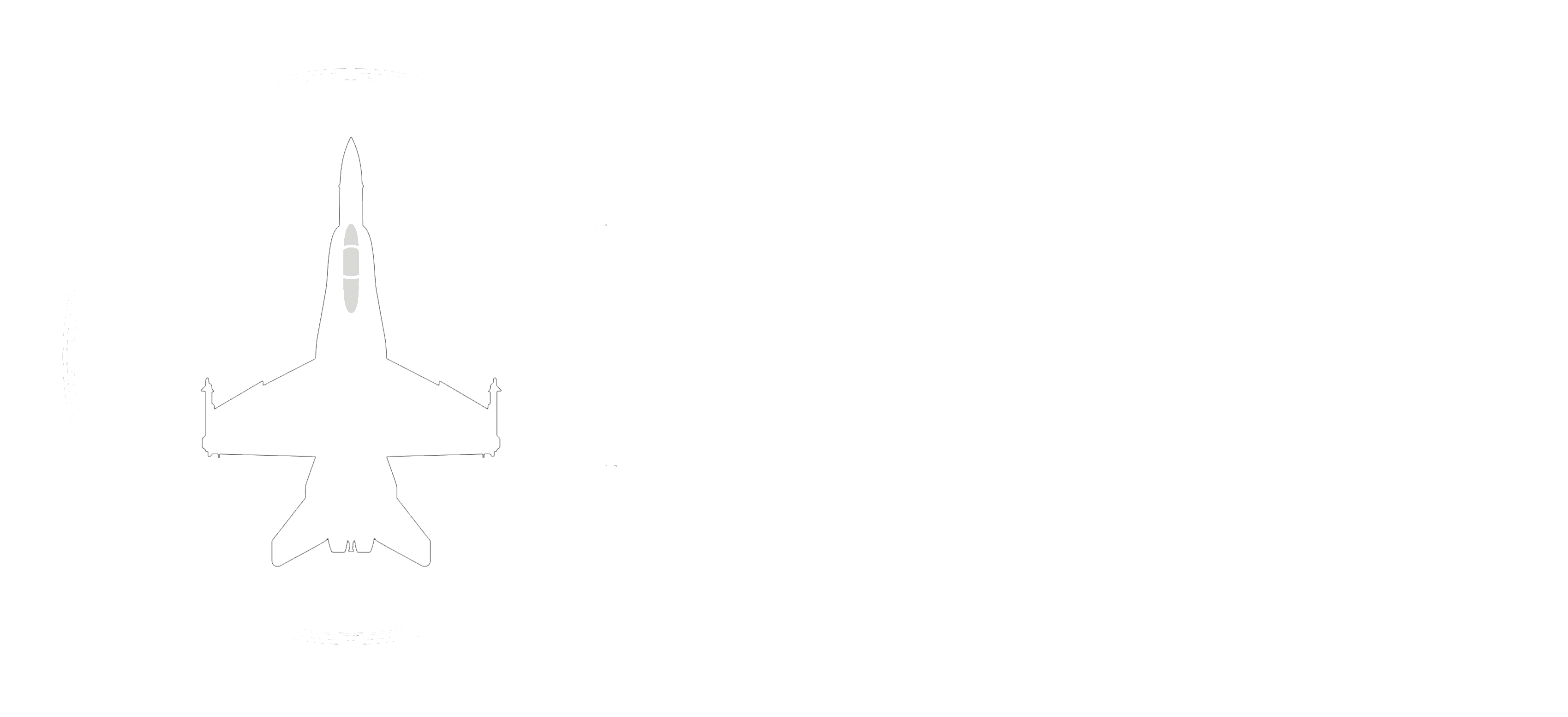 Driving Change Successfully
Understanding the environment
Customers, competitors, vendors, obstacles

Understanding your organization
People, processes, locations, communication

Understanding yourself
Same for your people

Strategic, Operational, Tactical
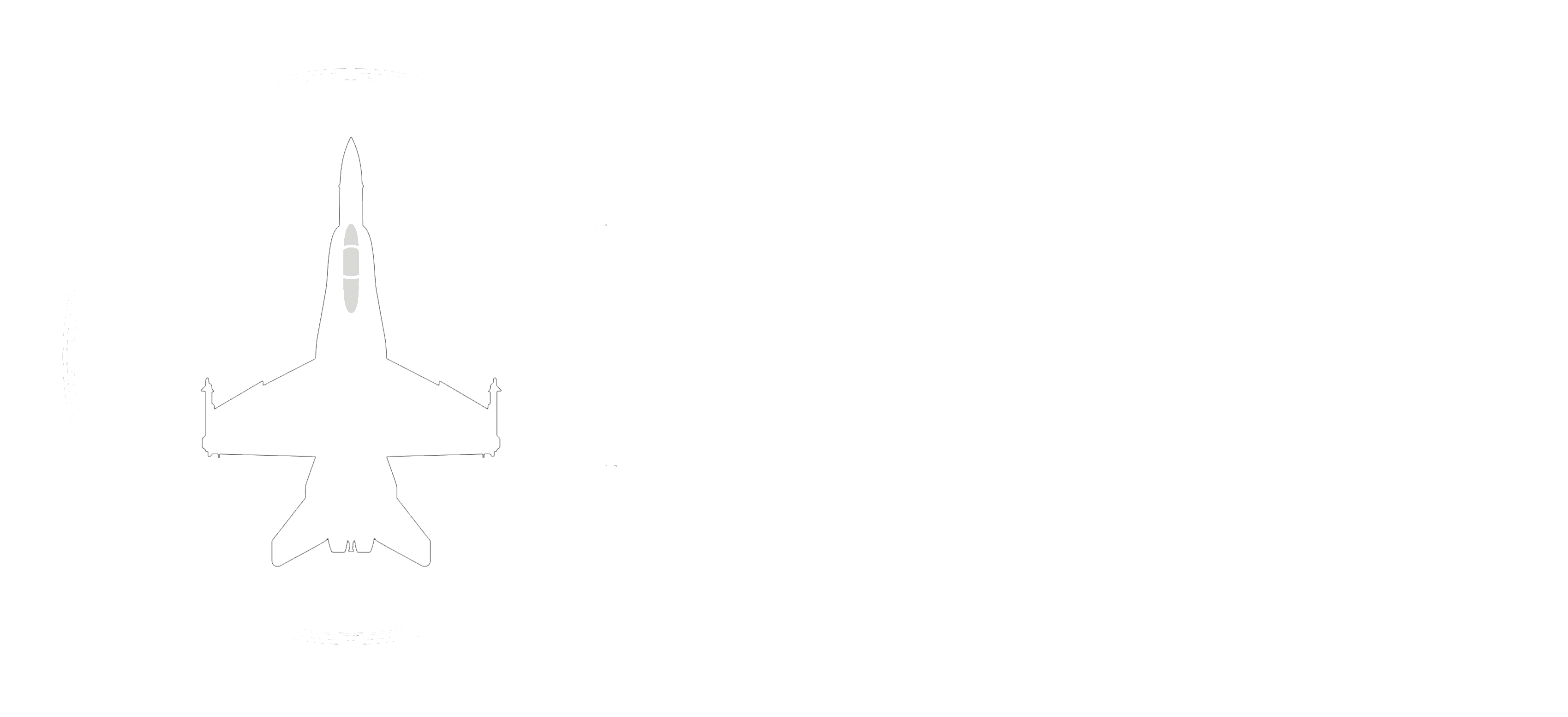 Understanding the Environment
VUCA
Volatile
Uncertain
Complex
Ambiguous

Margin for error is small, and the competition is always changing
We want to set the pace
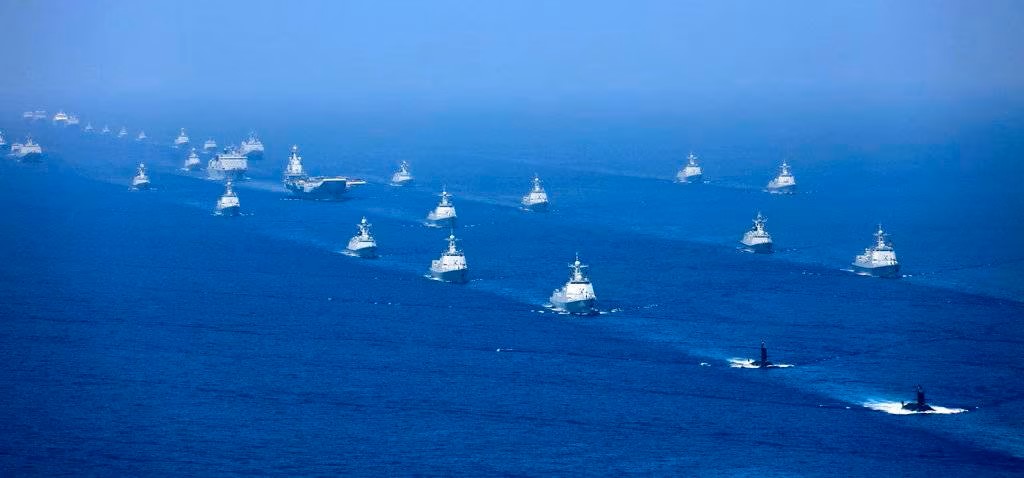 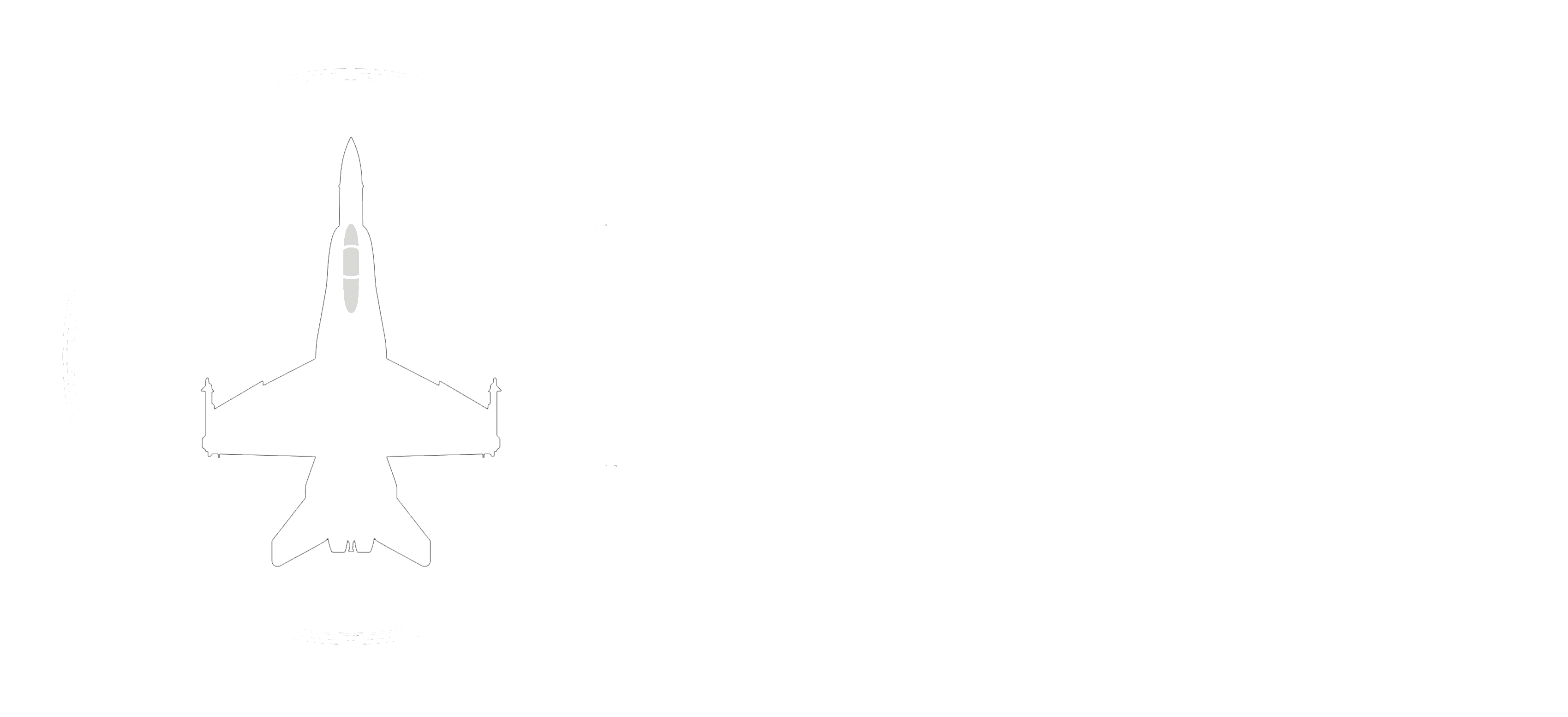 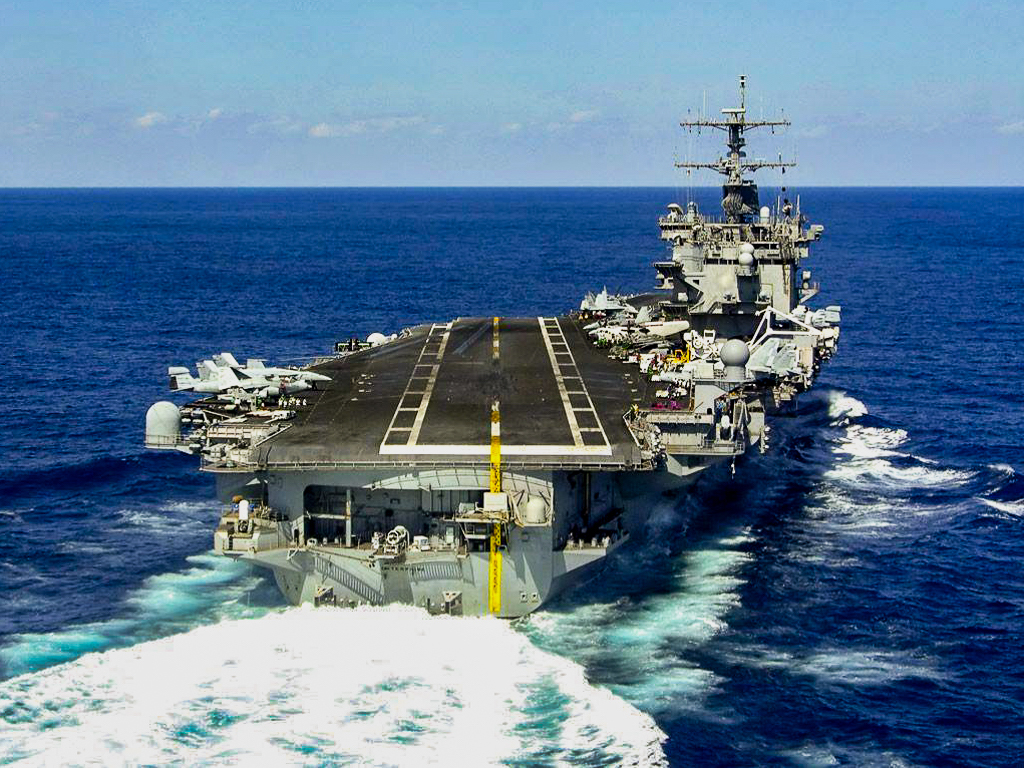 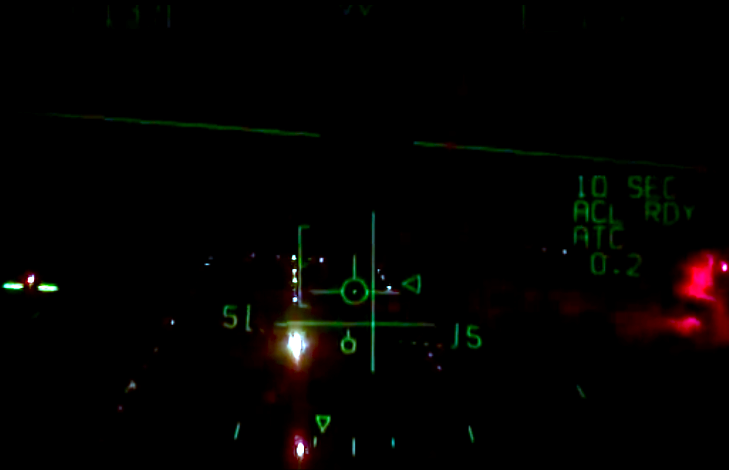 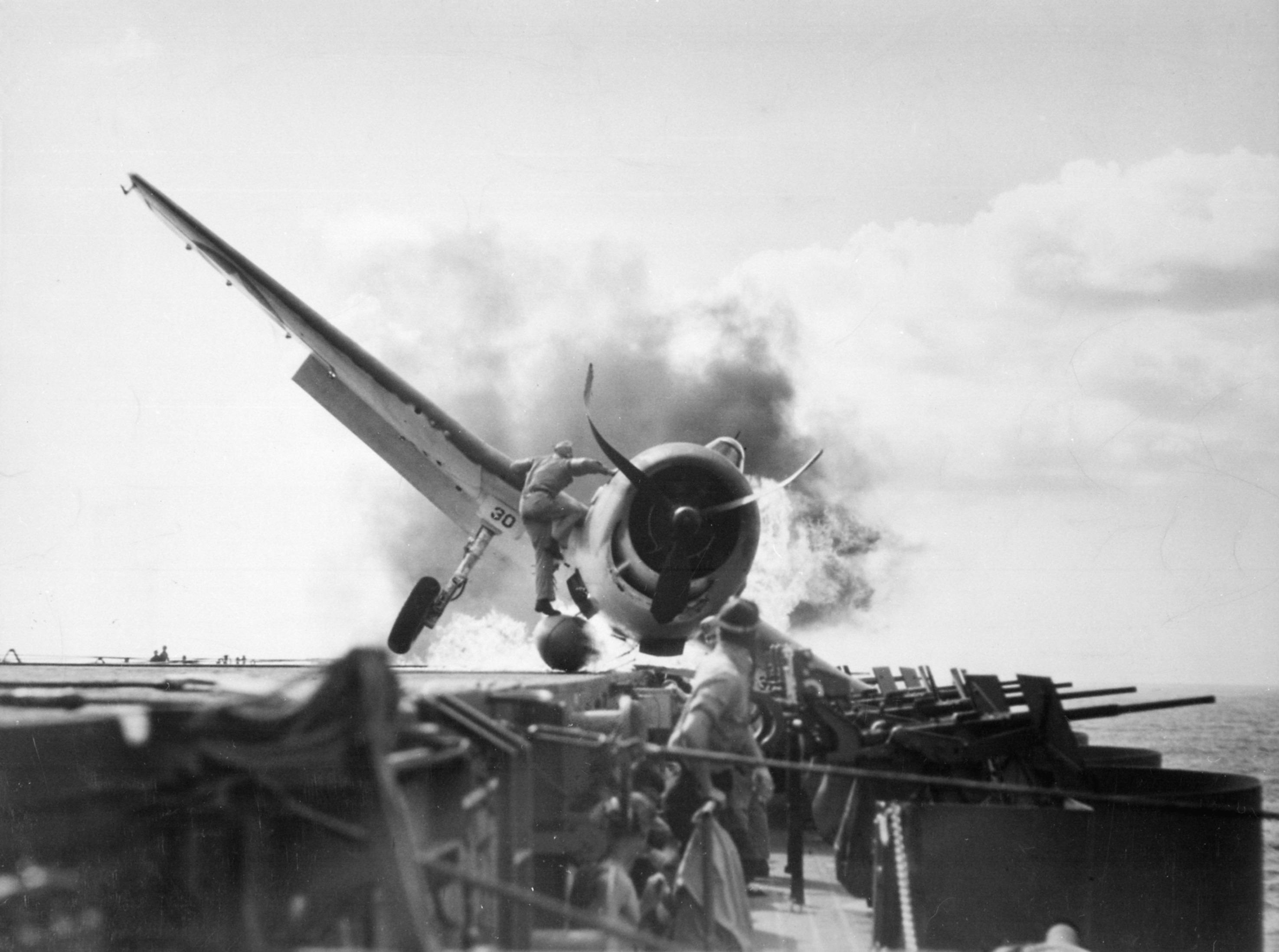 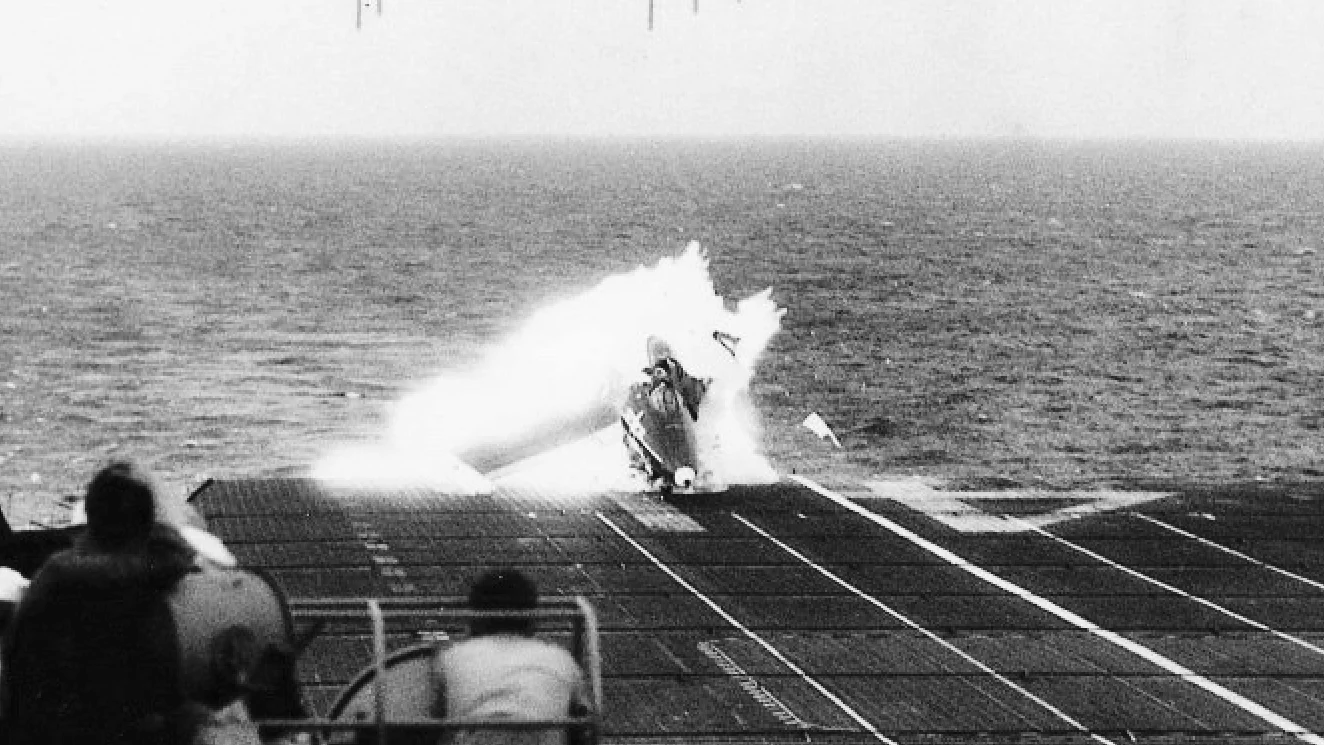 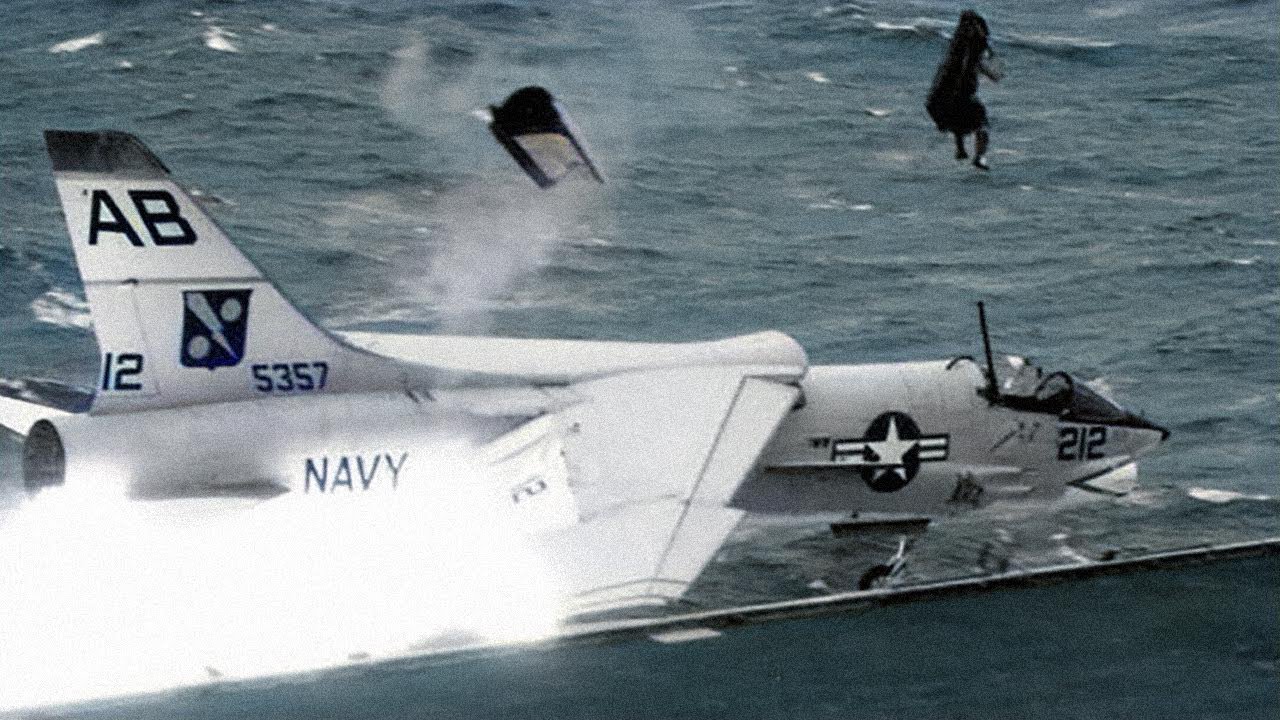 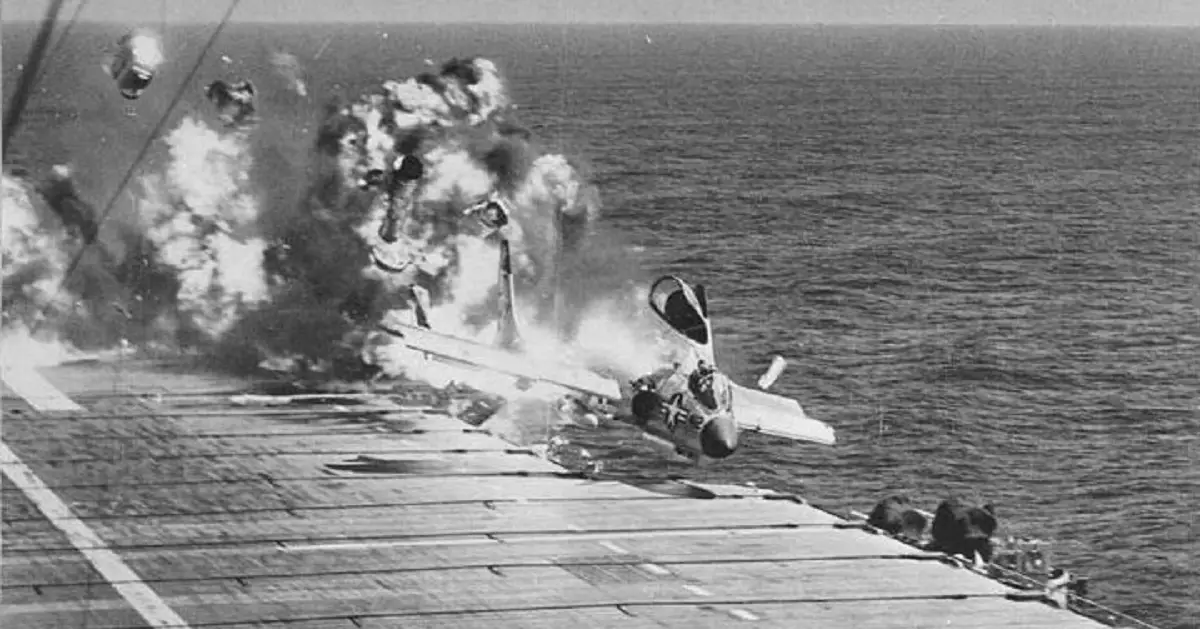 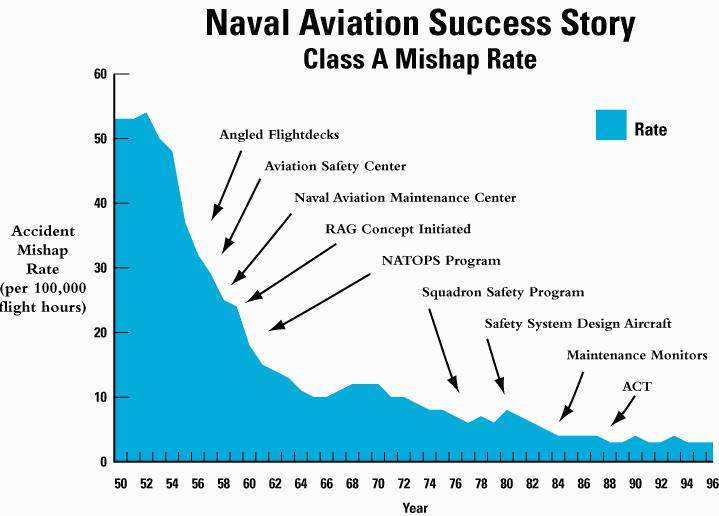 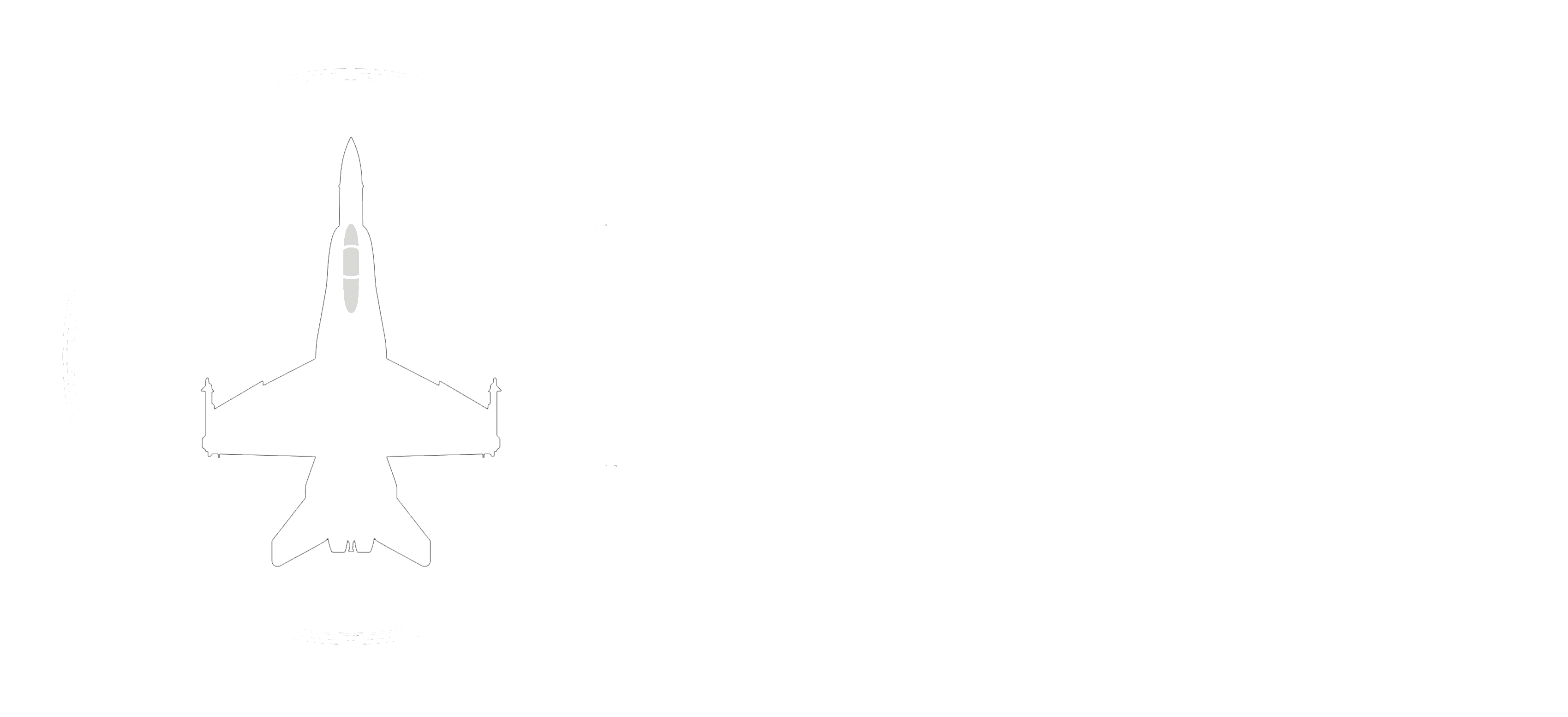 Change before you have to.

				- Jack Welch
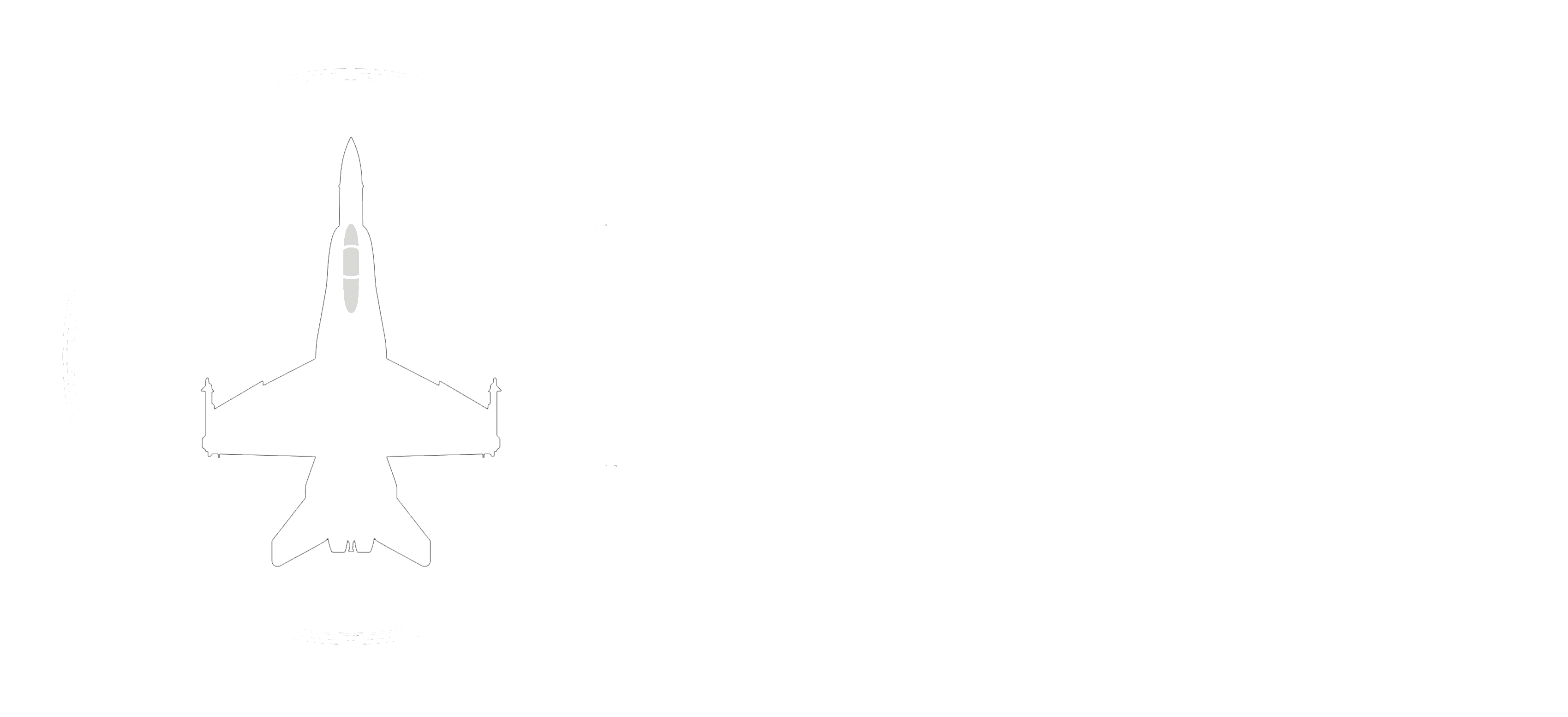 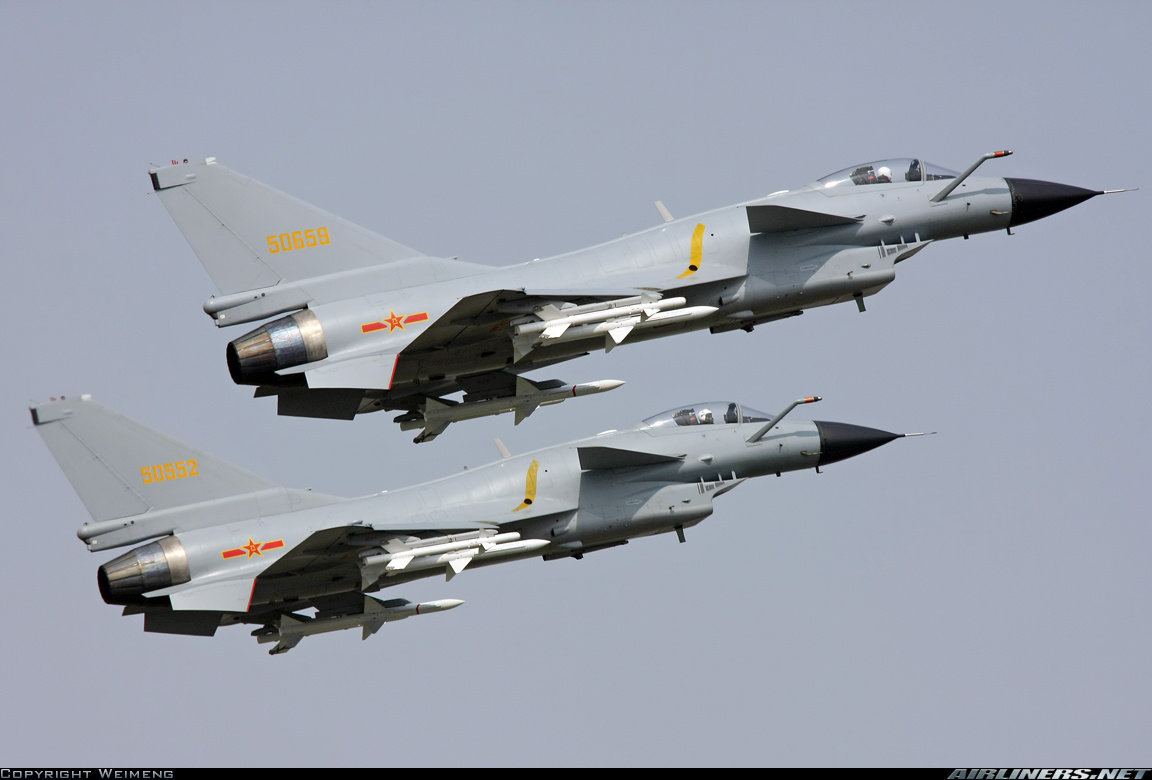 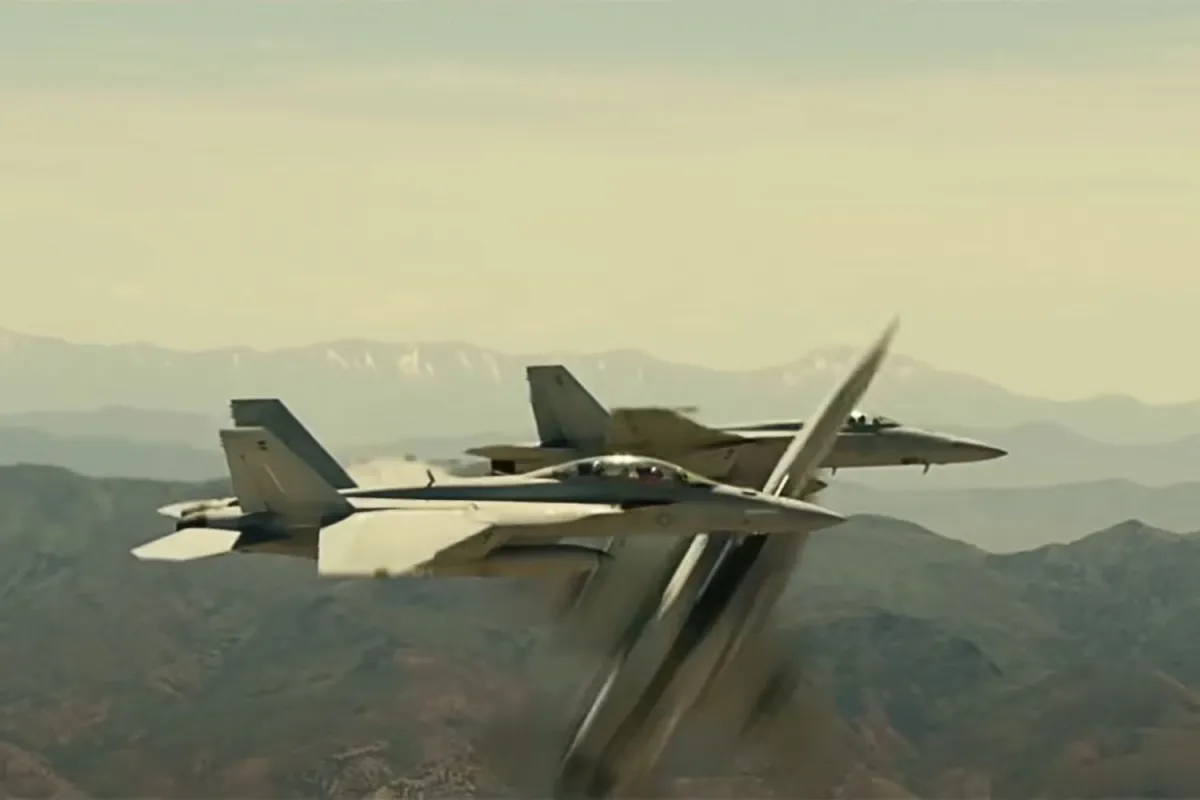 Train Like You Fight,                               Fight Like You Train
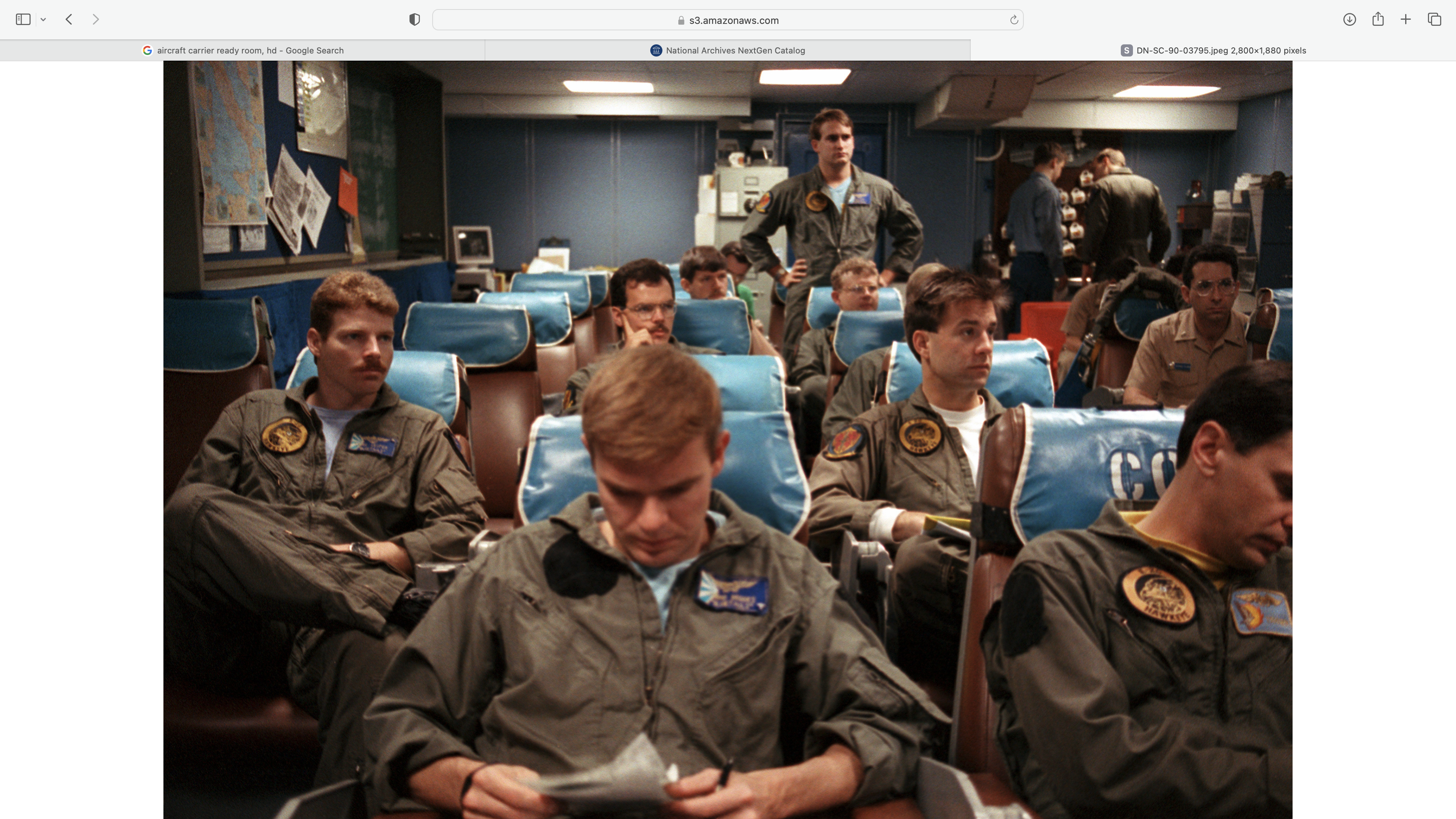 PBED process (plan, brief, execute, debrief) - every day, every mission, everyone
Plan
Mission Planning
Delegation
Brief
Standardized briefing format
Execute
Debrief
Everyone’s performance is scrutinized
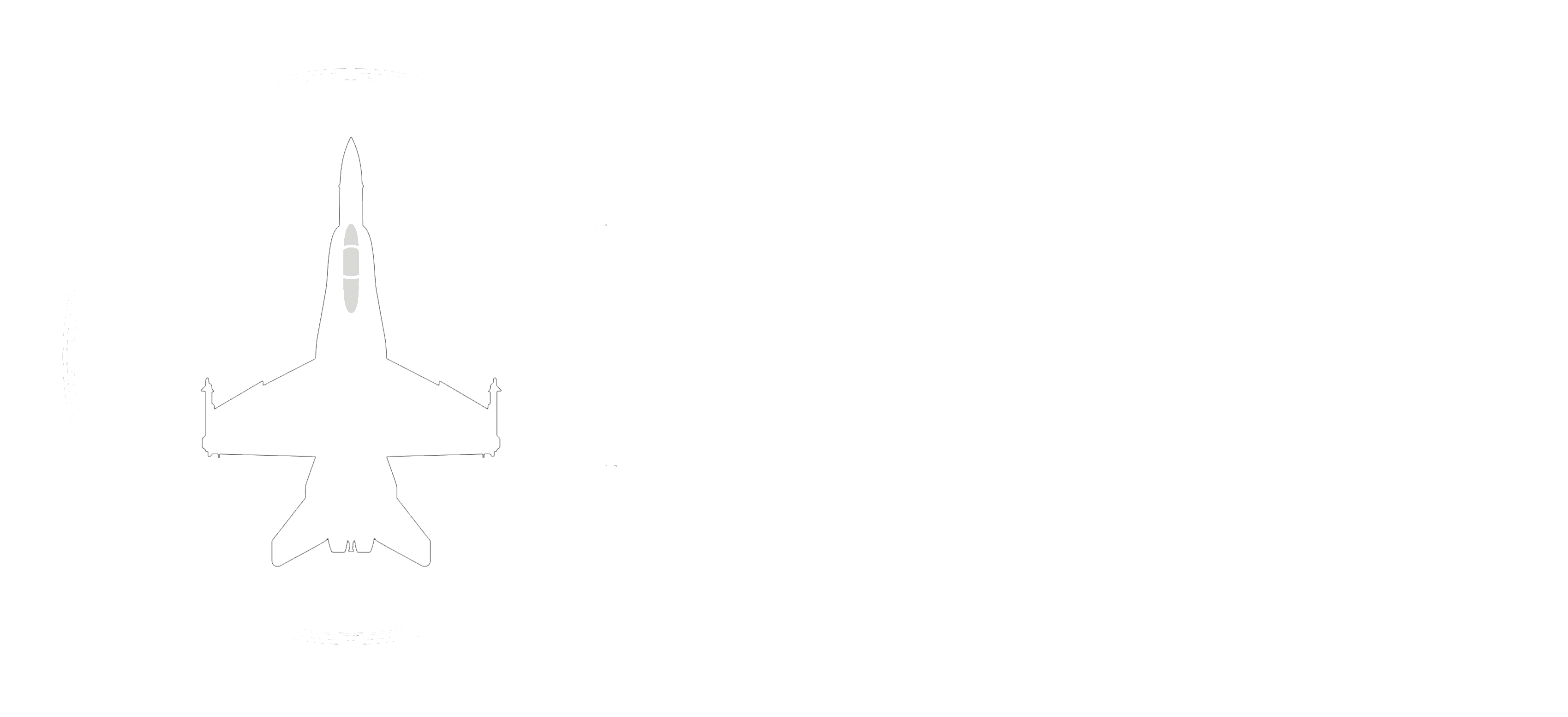 Crew Resource Management
MCSALAD
Mission Analysis
Communication
Situational Awareness
Assertiveness
Leadership
Adaptability & Flexiblity
Decision Making
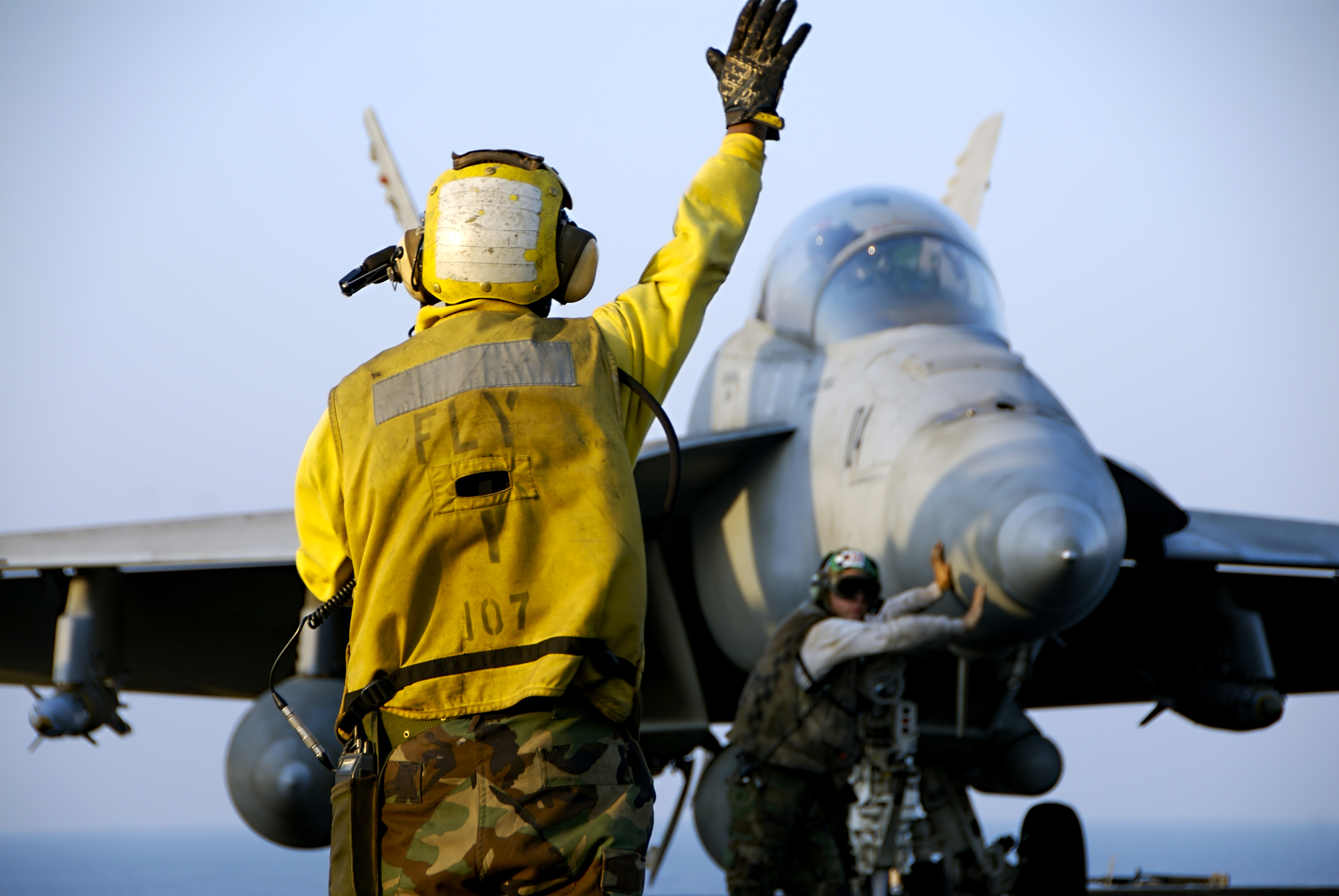 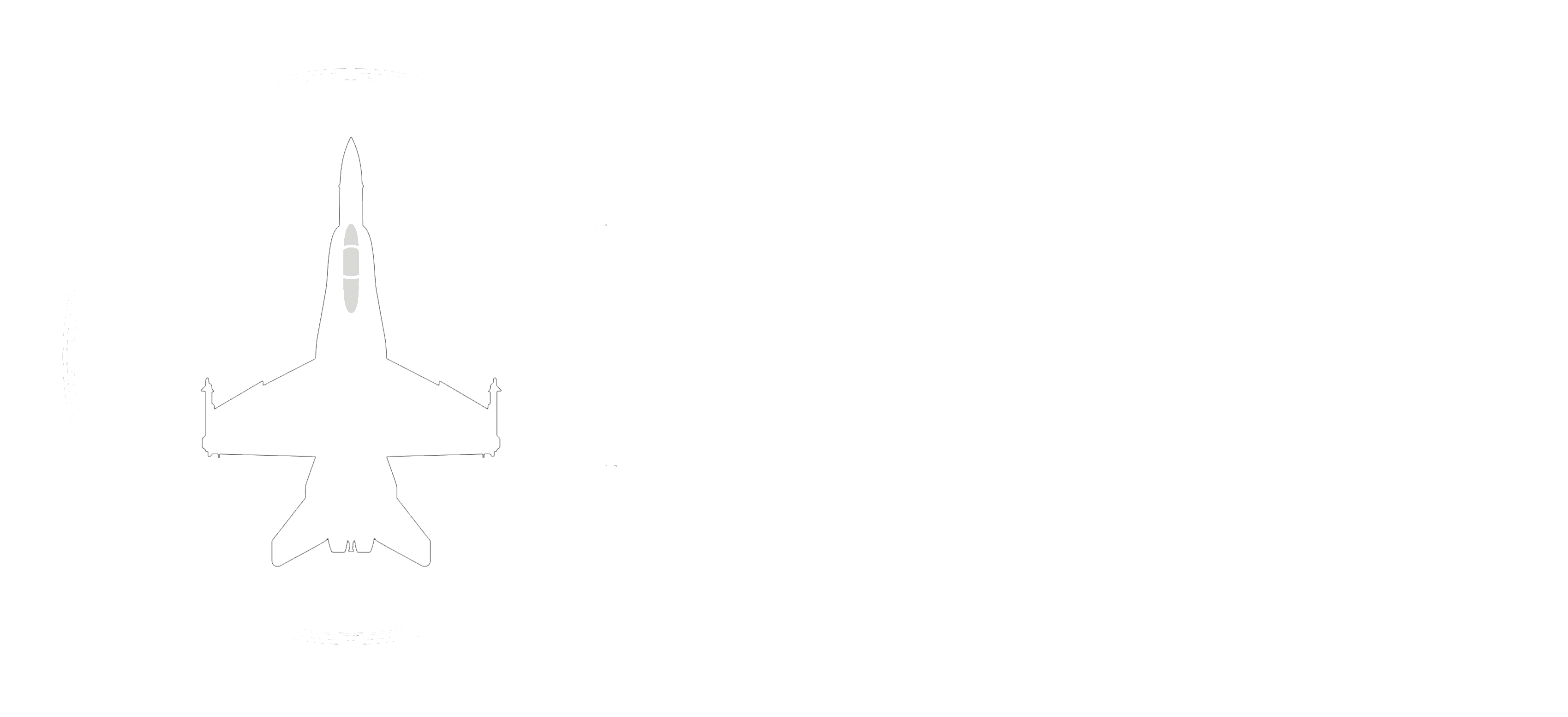 Culture vs. Climate
Culture
Shared beliefs, values, norms, routines, traditions, perspectives
Slow to change
Tailhook ‘91

Climate
Sense, feeling, or atmosphere people get in the organization on a day-to-day basis 
Can change quickly
CloudFlare

Connected and feed off each other
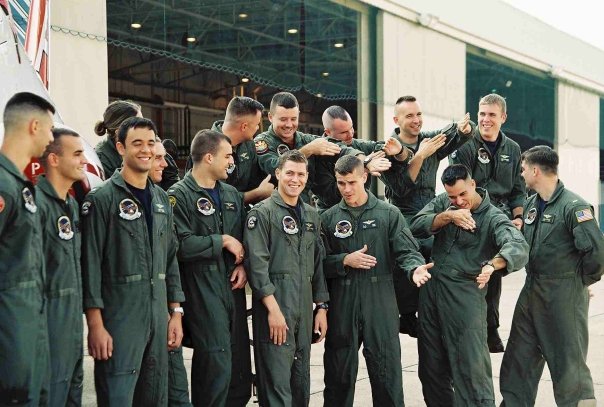 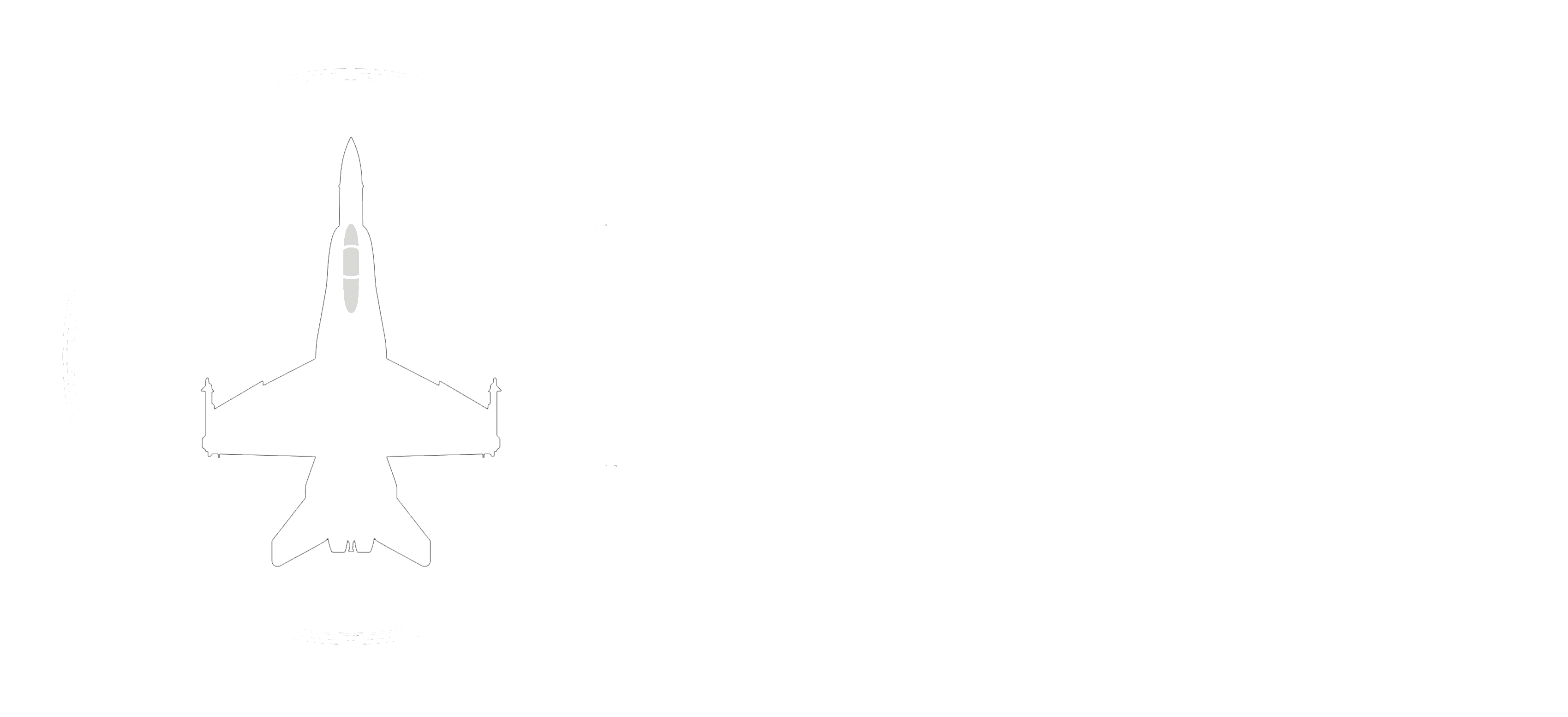 Change begins at the end of your comfort zone.

				- Roy T. Bennett
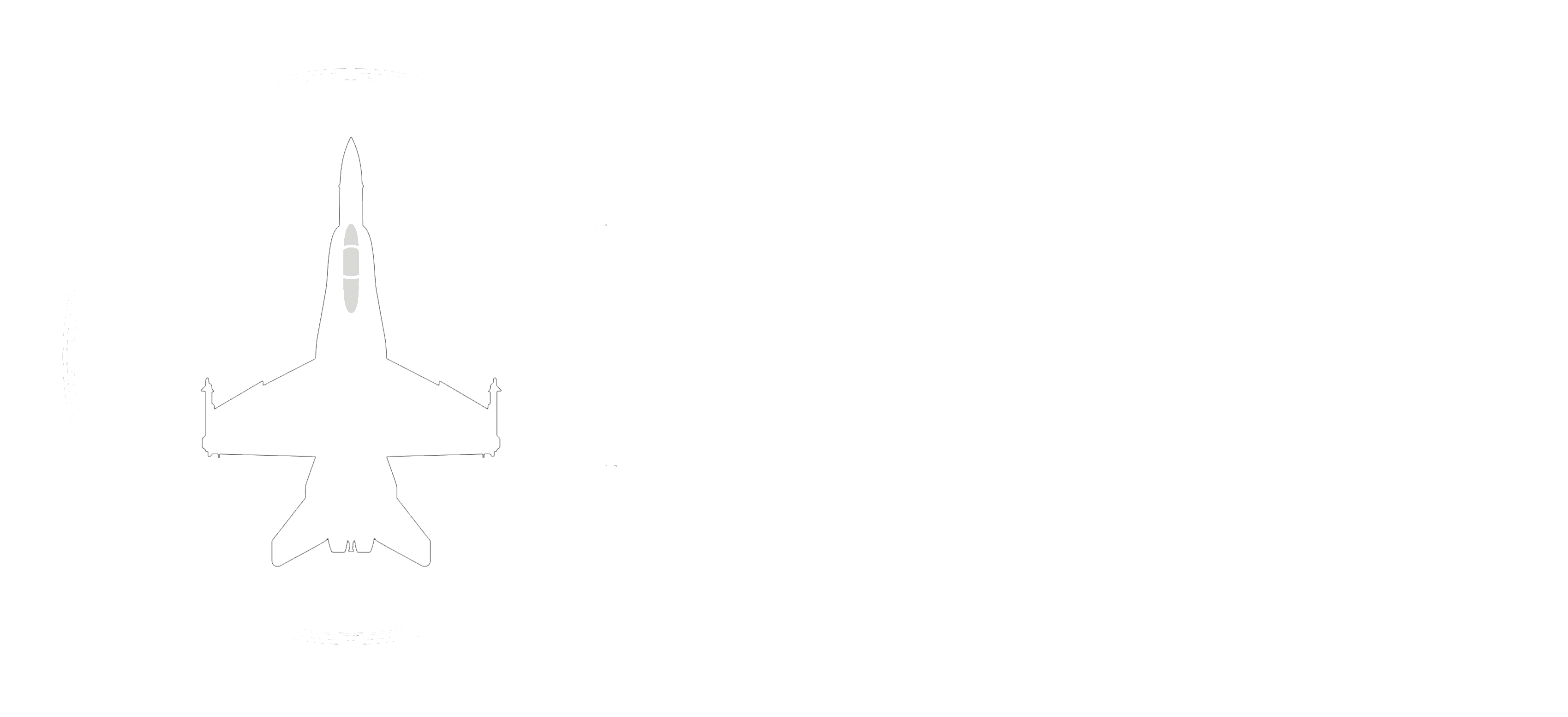 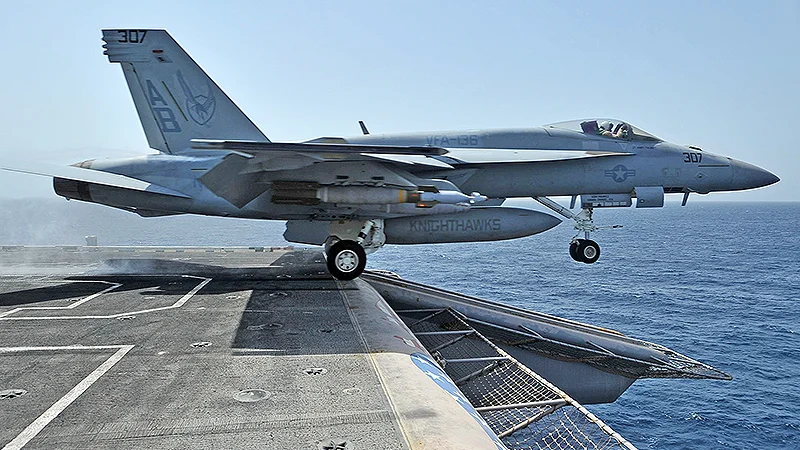 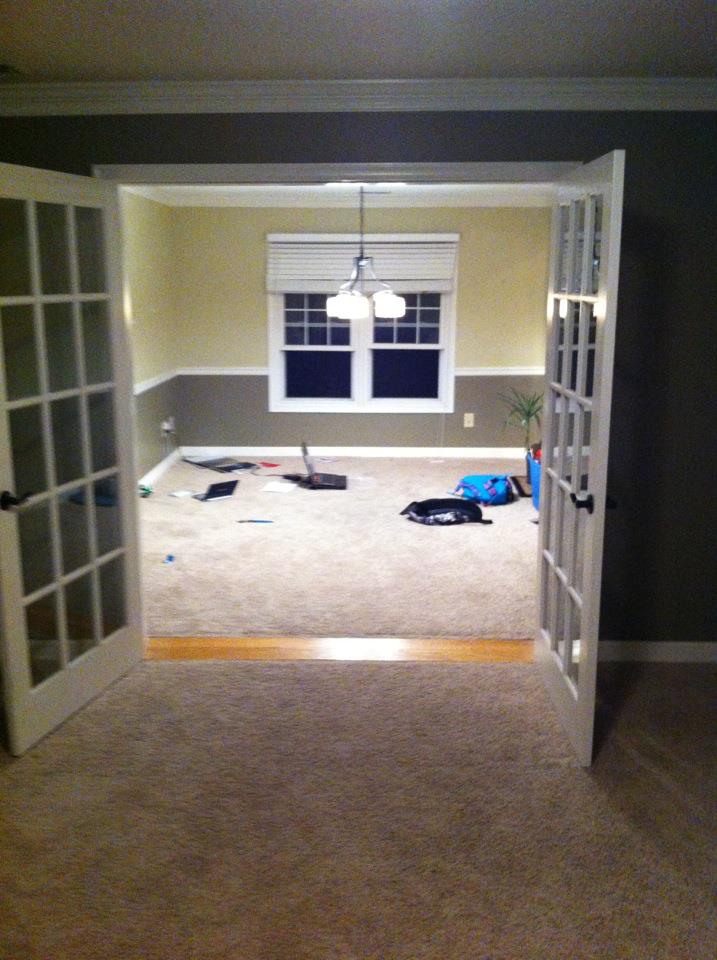 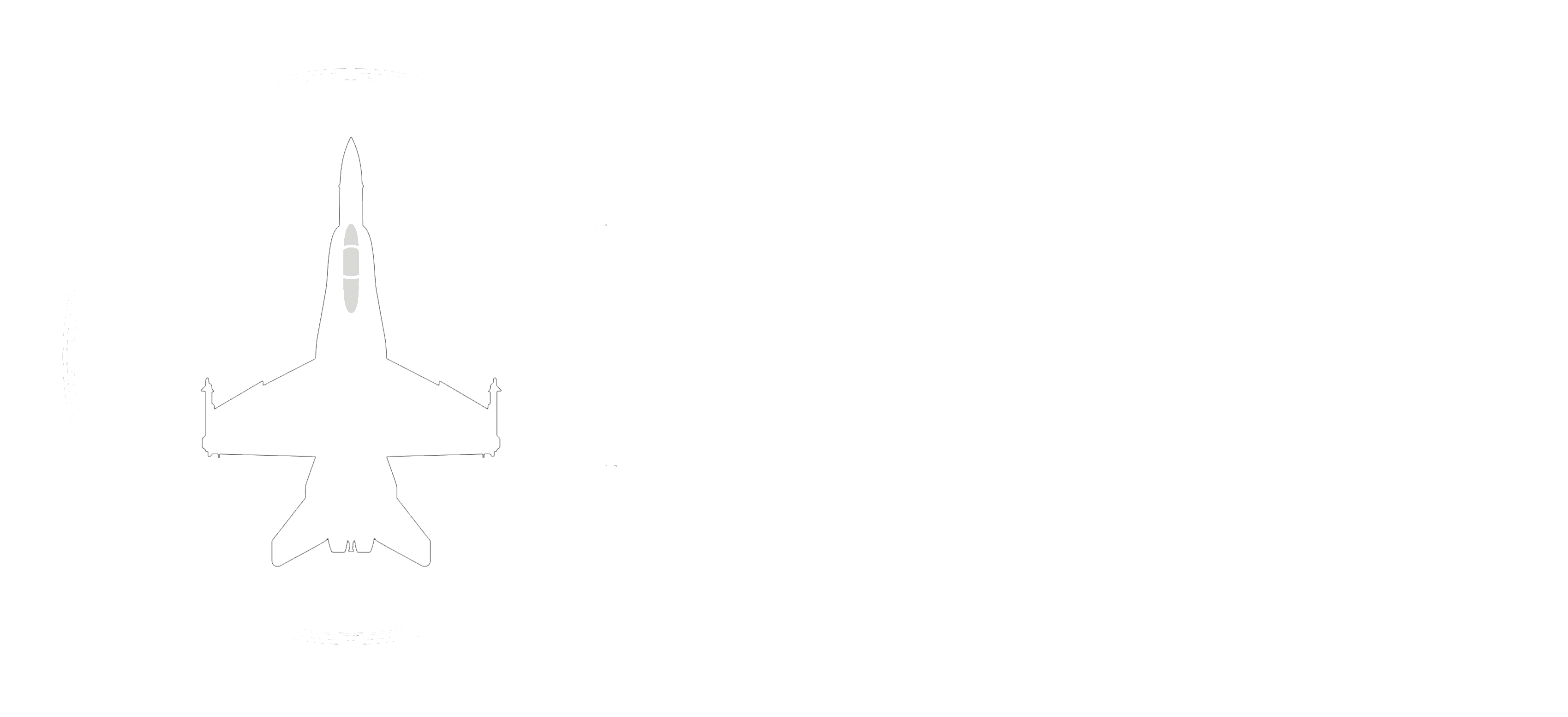 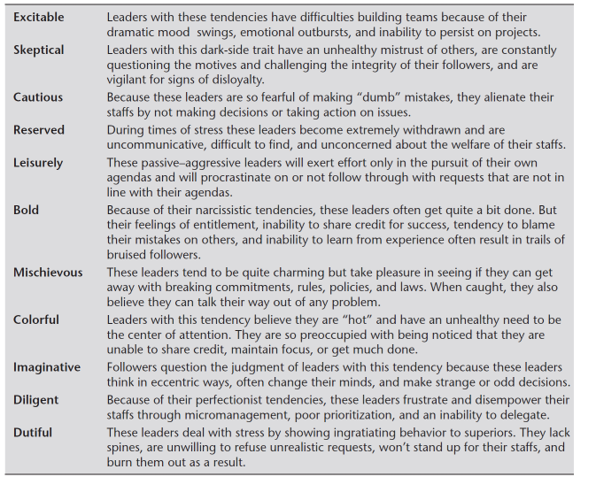 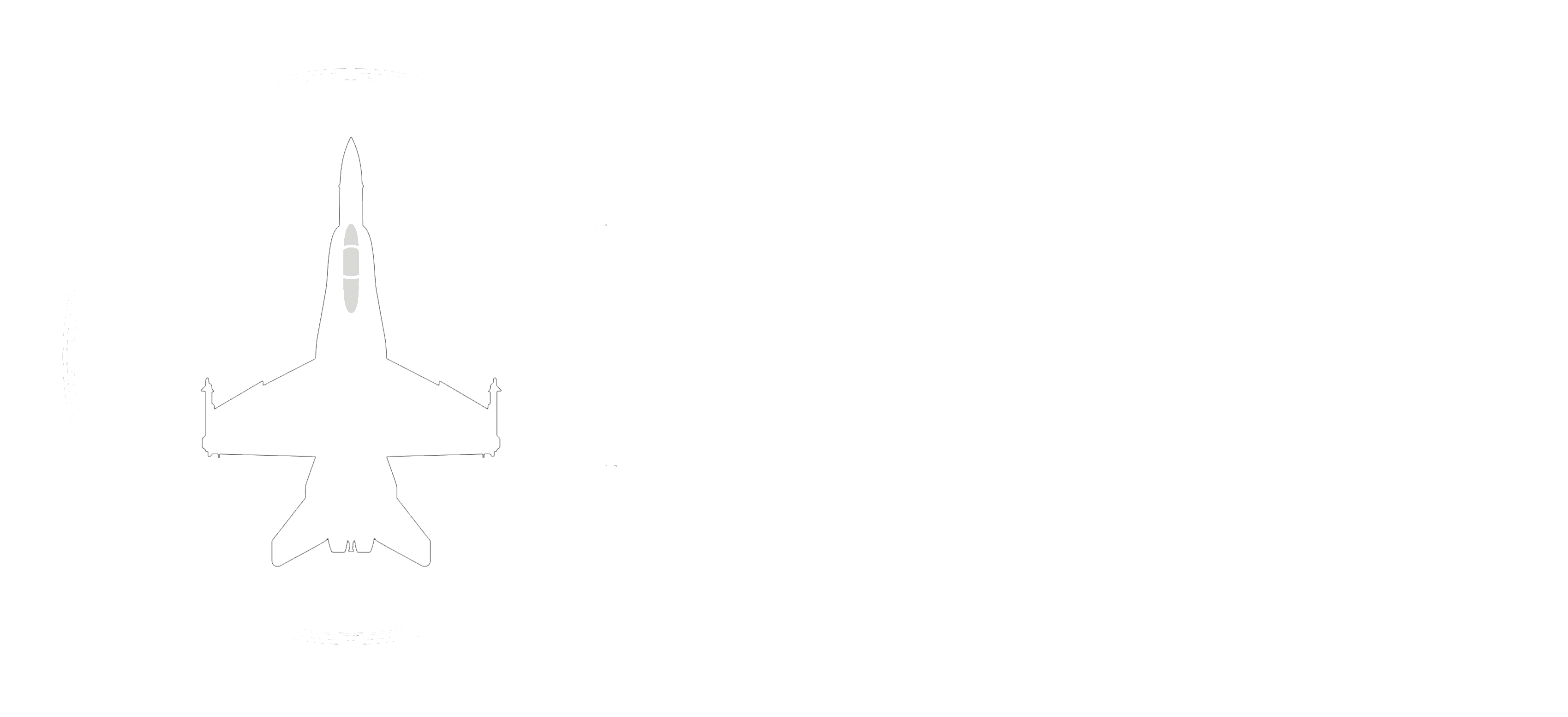 Table15.3: Dark-Side Personality Traits  Source: Hogan Assessment Systems, The Hogan Development Survey (Tulsa, OK: 2002).
Driving Change - Kotter
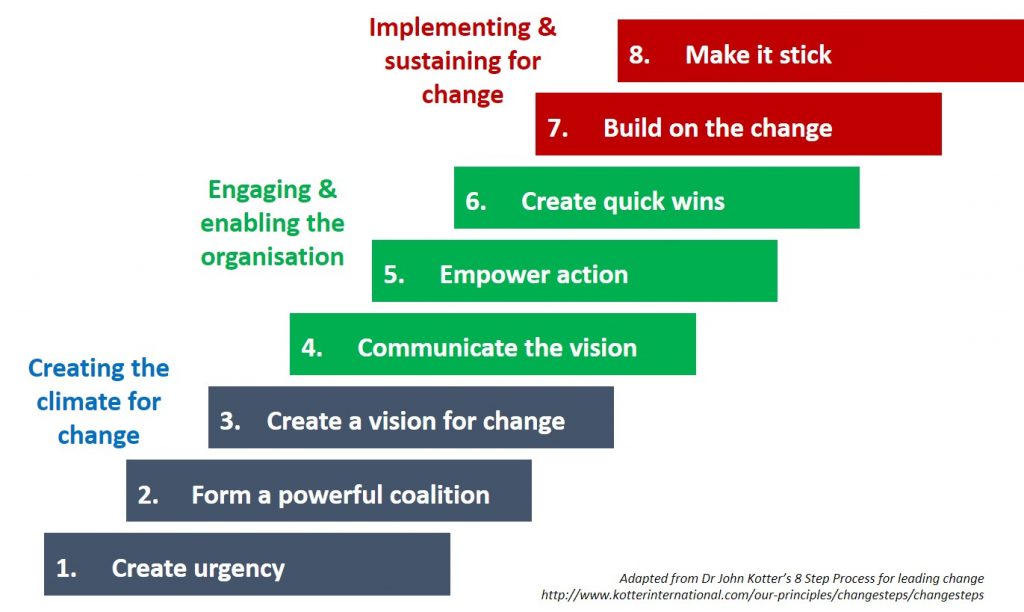 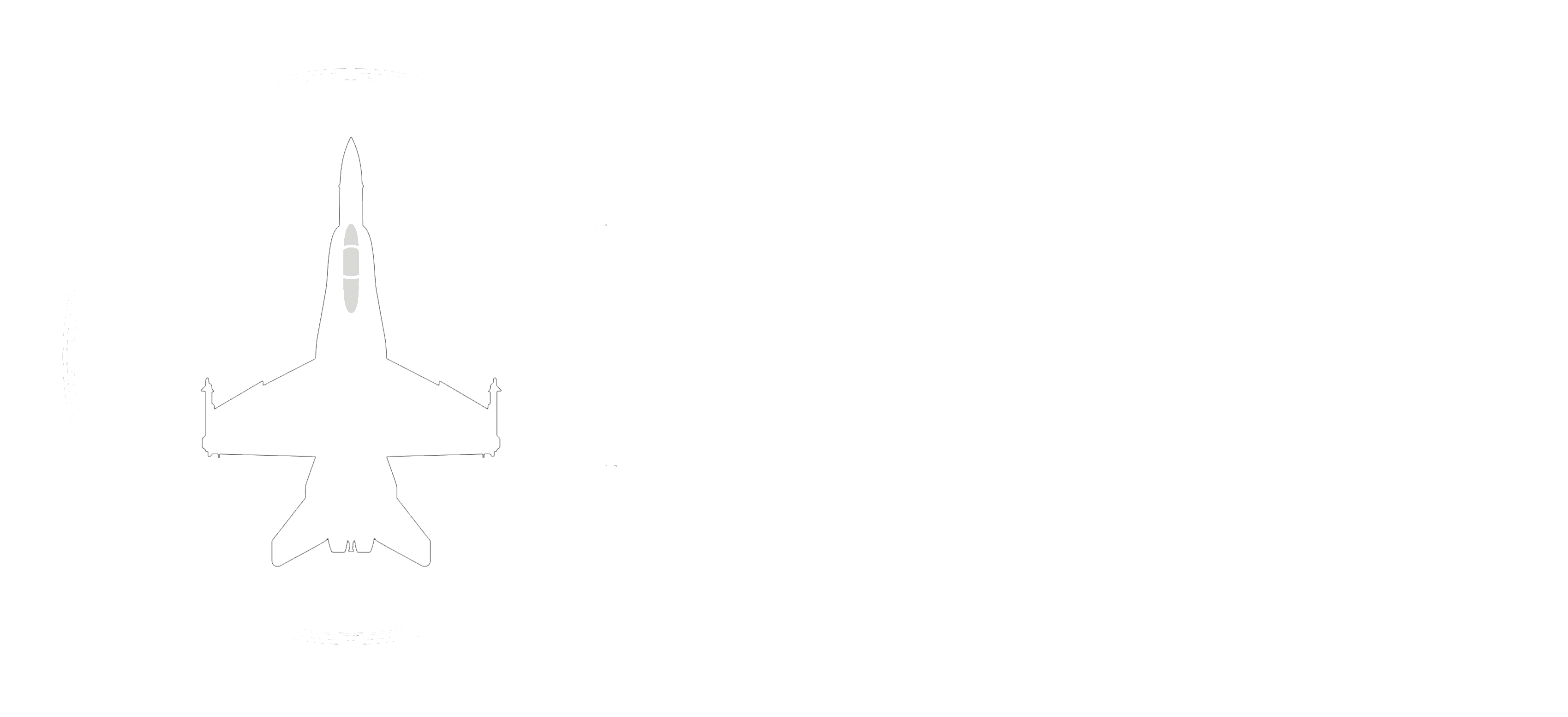 Understanding the Environment
VUCA
Volatile
Uncertain
Complex
Ambiguous
Vision
							Understanding
							Clarity
							Agility
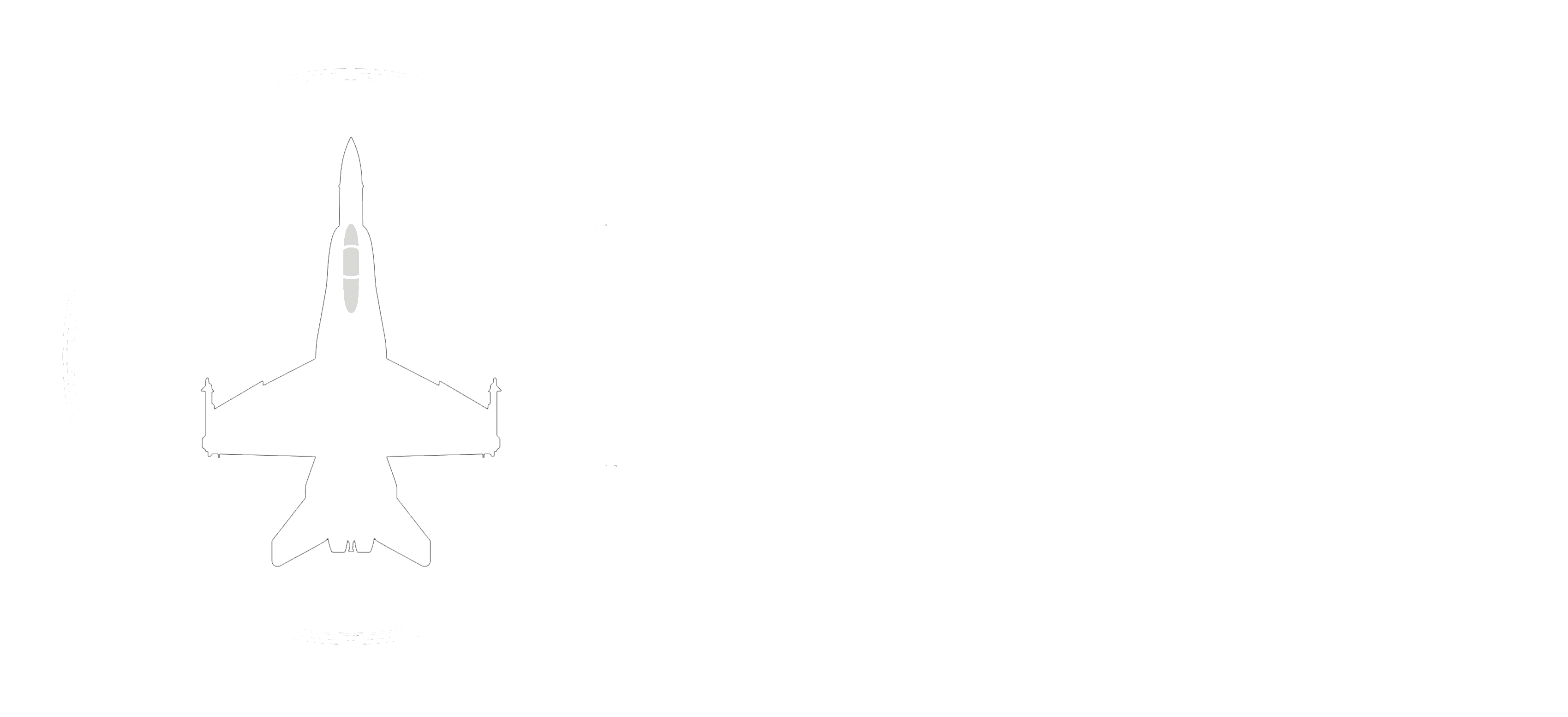 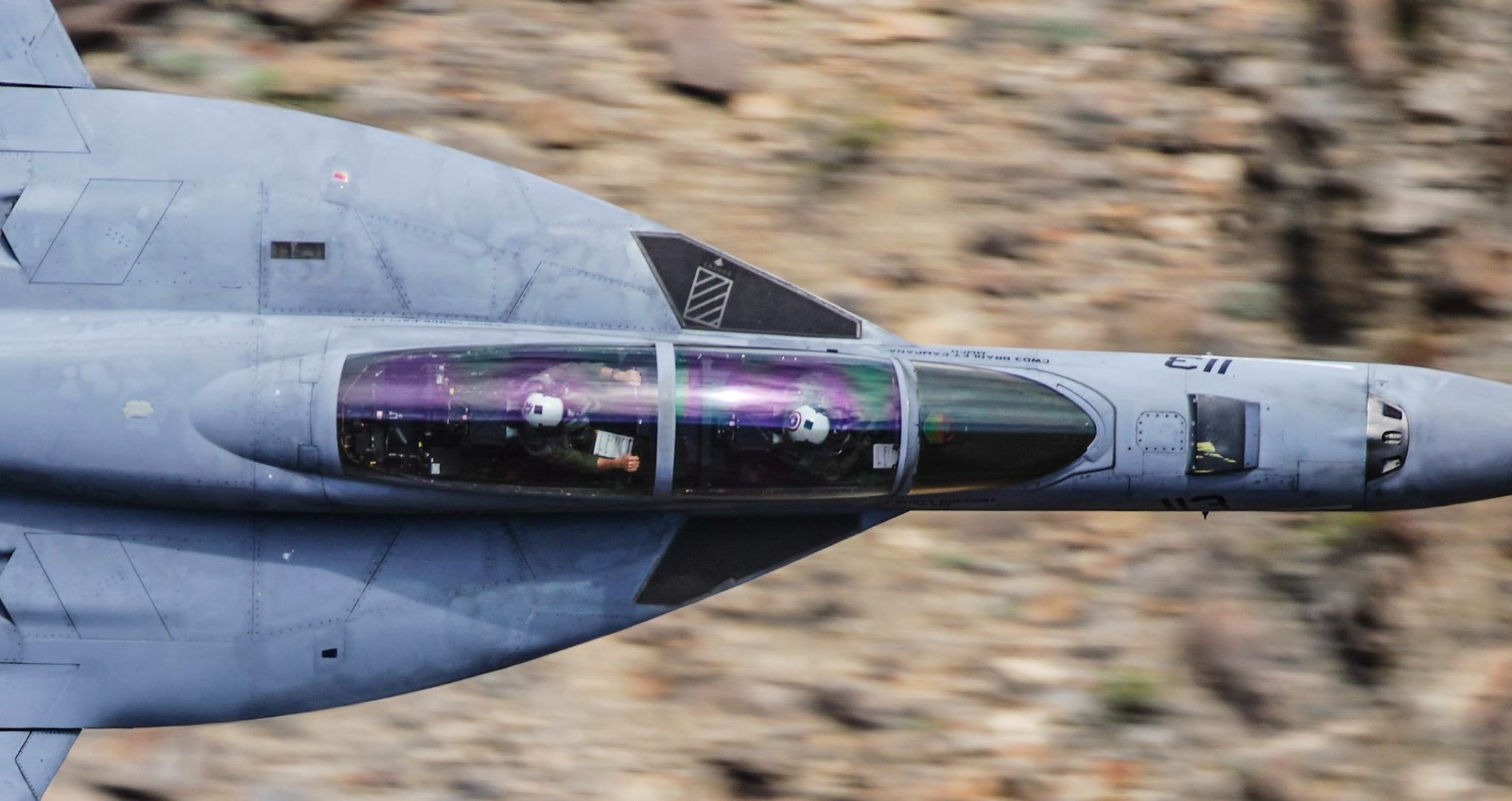 QUESTIONS?